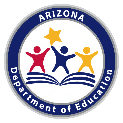 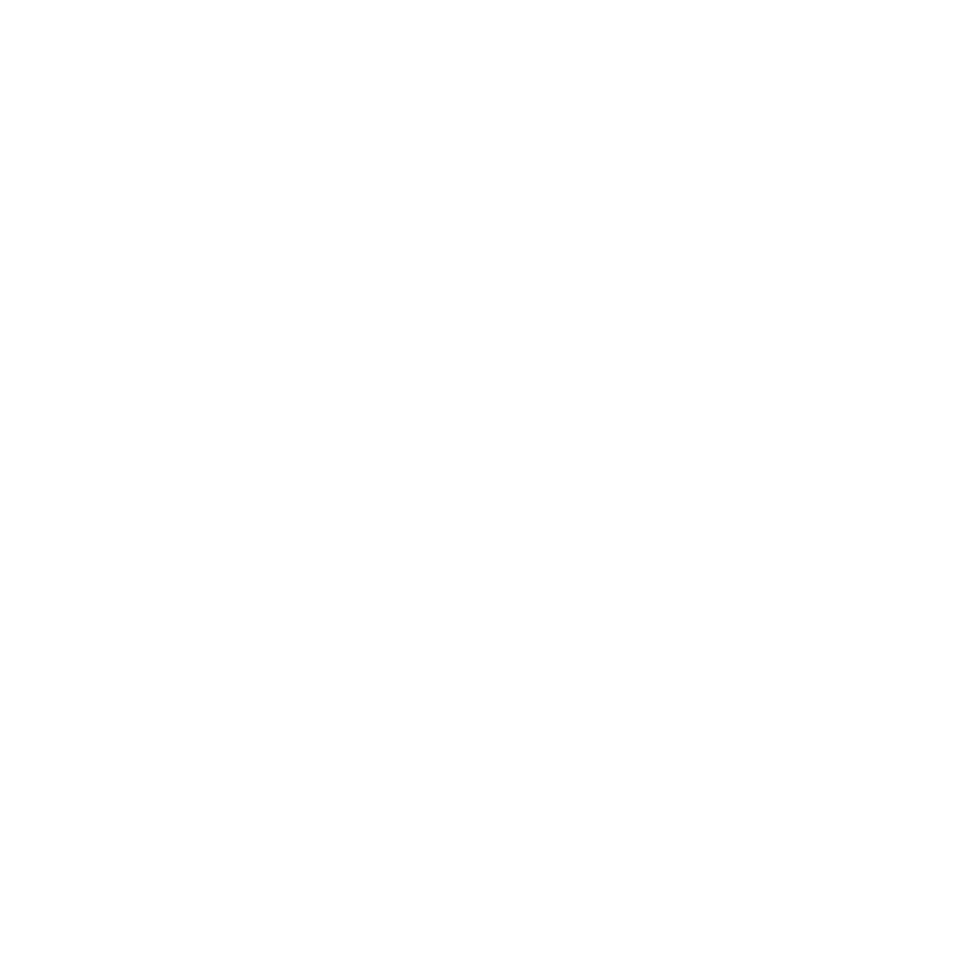 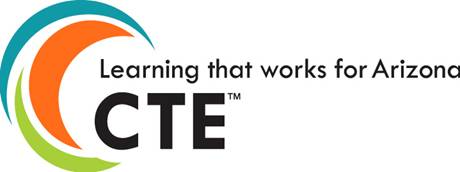 February 2, 2023
CTE Administrators Meeting
CTE Vision: Develop Arizona’s competitive workforce through the power of Career and Technical Education.
CTE Mission: Career and Technical Education will engage Arizona learners in relevant experiences leading to purposeful and economically viable careers.
AGENDA
Welcome/Introductions and CTE Updates 	             		        Cathie Raymond            	Grants and Comprehensive Local Needs Assessment (CLNA)     Mary Medina/Audrey DiekenAllocations and Accountability 				         Bobby Neves, Samuel Irvin Updates:  ACOVA, AOACNew Program List, Program Monitoring, Industry Credentials      Cindy GutierrezUpdates: Curriculum ConnectionUpdates: Project ChangeSchool Counselors                                                 	             	          Emily BrownTechnical Standards, Testing, TSA Teacher Institutes                     Judy BaloghCTSO							          Julie EllisUpdates: ACTEAZ, Premier SeriesClosing Remarks                                                            	         Cathie Raymond
2
ADE/CTE Strategic Plan and Perkins V Revisions
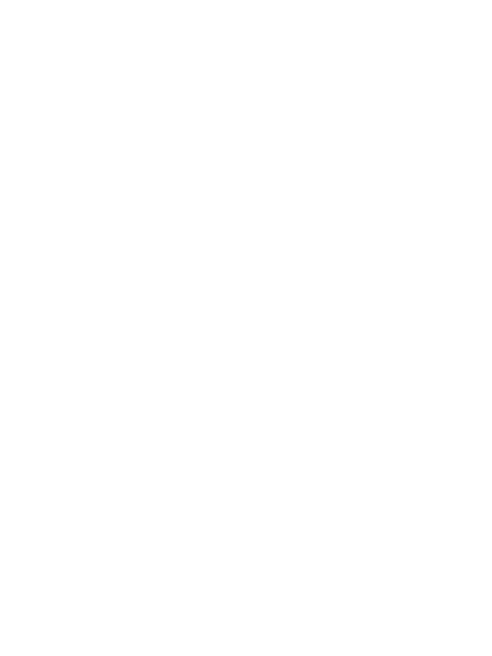 Meetings were held September 19, October 27, and January 12.Vision was revised and Mission was kept the same.
Arizona CTE NEW Vision
Vision:Every Arizona student has a developed career pathway.Mission:Career and Technical Education will engage Arizona learners in relevant experiences leading to purposeful and economically viable careers.
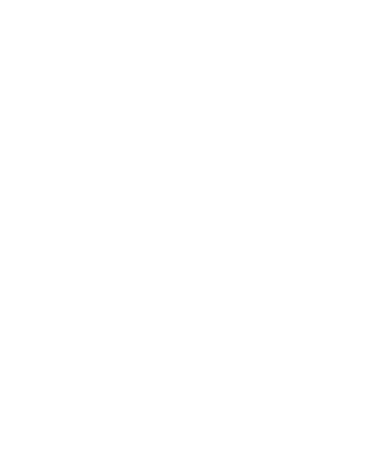 US Presidential Scholars in CTE
Hurshneet Chada:   Mountain Ridge  Deer ValleyMarissa Partida:      Desert View  SunnysideTej Desai:	          Paradise Valley HSSara Pirone:	          Verrado   Agua FriaKiersten Morris:       CDO & Pima JTED
ADE Reorganization
CTE is now in the same division as Exceptional Student Services / Child and Adult Services.Colette Chapman is the Associate Superintendent for this division.
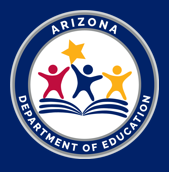 Our Next CTE Administrators Meeting will be in Tucson – 2023Summer Conference
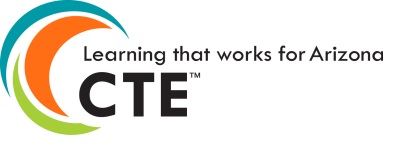 7
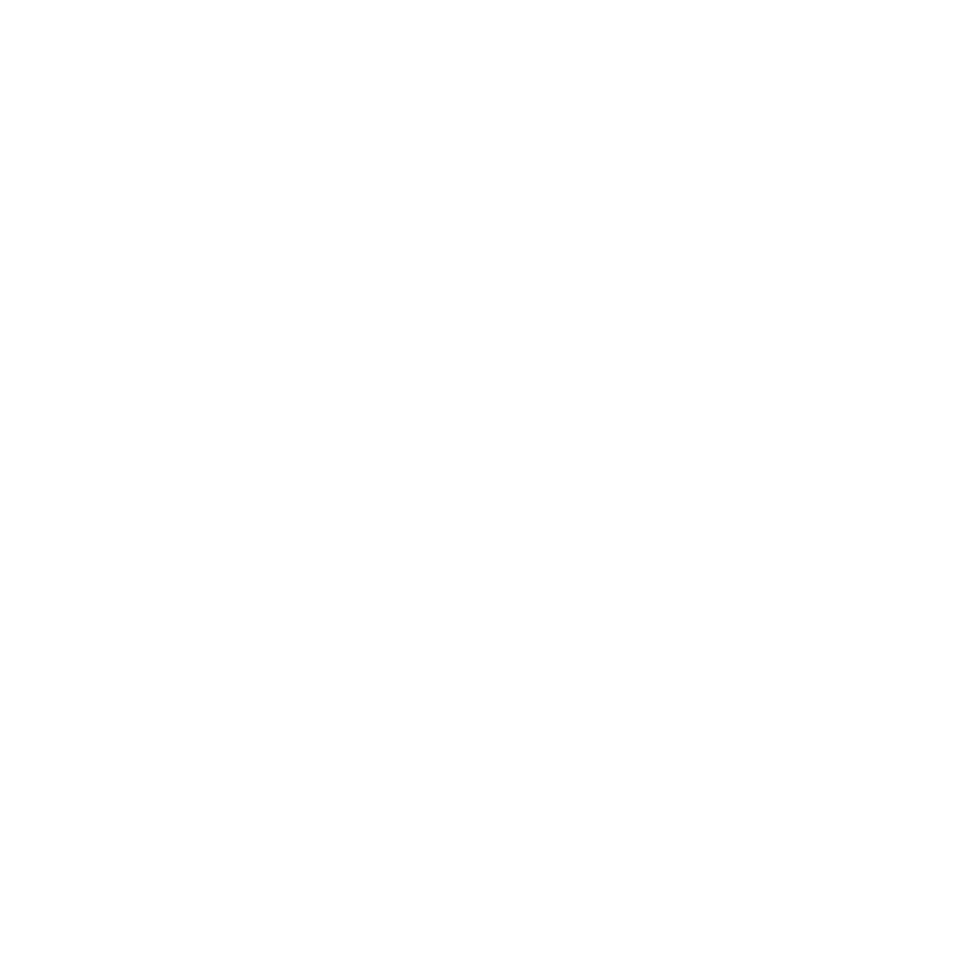 Federal Perkins V and State Priority Grants
Grant Specialist Team

Shelley Baudean – Grants Program Specialist
Audrey Dieken – Grants Program Specialist
Don Dolin – Grants Program Specialist
Mark McManus – Grants Program Specialist
John Jones – OCR Special Populations Program Specialist
Mary M. Medina – CTE Grants Supervisor
CTE Grant Application Important Dates
FY2023

CTE Perkins SDLP Performance Measures Improvement Plans due January 13, 2023
CTE Perkins SDLP Performance Measures Improvement Plans Mid-Year Narratives due March 31, 2023
CTE State Priority Grant Completion Report due June 2023
CTE Perkins Final Grant Narratives due in GME September 15, 2023
CTE Perkins Completion report due in GME December 31, 2023
CTE Grant Application Important DatesFY2024
CTE Federal Perkins Grant application opens March 1, 2023 with a due date of May 1, 2023
CTE State Priority Grant application opens March 1, 2023 with a due date of May 1, 2023
CTE Statewide Leadership and Innovative Grant applications open March 1, 2023 with a due date of May 1, 2023
CTE FY2024 Grants Important Dates – Continued

Funding year for the FY2024 CTE Federal Perkins Grant is July 1, 2023 – September 2024

Funding Year for the FY2024 CTE State Priority Grant is July 1, 2023 – June 2024

Funding year for the FY2024 CTE State Leadership and Innovative Grants is July 1, 2023 – September 2024

General Statement of Assurances (GSA) & Self Assessment due to GME by March 1, 2023

Indirect Cost Request due to GME by February 1, 2023 in order to receive the FY2024 rate by March 1, 2024

***SAM.gov registrations must be active for GSAs, funding applications, reimbursement requests and completion reports approvals***
What is New?

FY2024 Perkins 
and CLNA
FY2024 Perkins CLNA

Incorporated Year 1 & Year 2 CLNA requirements
Condensed CLNA criteria requirements
Incorporated Gap Analysis into the CLNA where applicable
Aligned the FY2024 Perkins Grant application with the new CLNA template 

*** Attend Audrey Dieken’s session today for more specifics
FY2024 Perkins CLNA
The Comprehensive Learning Needs Assessment (CLNA) must 

be completed on a biennial basis with a review of the progress 

every other year (2nd Year) of the biennial cycle. FY2024 is Year 1 of the 

biennial cycle.




The CLNA review must be completed prior to the completion of 

the Perkins V Grant application and must be uploaded to the 

Related Documents section of the grant application before 

review and approval of the grant application.
Preparation for FY2024 Perkins CLNA Leadership Meeting
Evidence / data for review / documentation
Program of Study (POS) review summaries
Objective pages from the FY2024 grant application
Planning budget for FY2024
Program of Study (POS) accomplishments
List of goals / targets
FY2024 Grant Application Helpful Tips

Ensure you have grant user access role
Ensure GSA /SAM.gov documentation is approved by GME
Purchase Capital Equipment 
Work with Business Manager to ensure regular submission of reimbursement requests
Focus on Perkins V CLNA goals / targets
Ensure Global Holds are resolved quickly
*Spend your allocated funding
Reminders
CLNA goals / objectives must align to the Perkins V grant application

Completed CLNA must be uploaded to the Related Documents section of the Perkins V Grant application

Coherent sequences for CTE programs of study most be in place prior to the Perkins V Grant application review / approval
Upcoming FY2024 Grant Application Trainings
The CTE Grant Specialists will be providing FY2024 Perkins V and State Priority Grant Applications virtual trainings March 2023.

You will be advised of the dates and times of the training sessions mid February 2023.
Resources

Updated CLNA template
Chart of Accounts
CTE Quick Reference Guide
Allowable/Unallowable Expenditures 
CTE Dates / Deadlines
Contact Information
Shelley Baudean		John Jones
Grant Program Specialist		OCR Special Populations Program Specialist 
shelley.baudean@azed.gov	john.jones@azed.gov
602-542-5323		970-216-6740


Audrey Dieken		Mark McManus
Grant Program Specialist		Grant Program Specialist
audrey.dieken@azed.gov		mark.mcmanus@azed.gov
602-350-5064		602-542-8744

Don Dolin		Mary M. Medina
Grant Program Specialist		CTE Grants Supervisor
don.dolin@azed.gov		mary.m.medina@azed.gov
602-518-6526		505-426-6681
Thank You
Mary M. Medina – CTE Grants SupervisorMary.M.Medina@AZED.gov505-426-6681
Bobby Neves
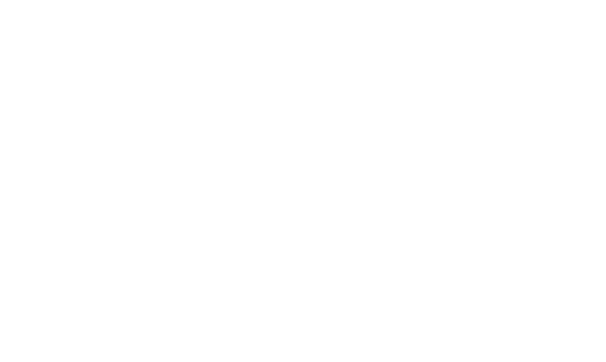 Fiscal Update
23
Perkins
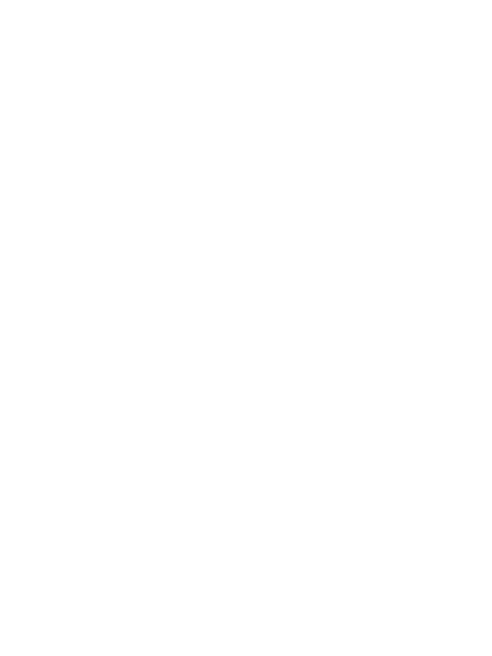 FY23 allocations including carryover (Feb/Mar)

FY24 preliminary allocations have been submitted
State Priority
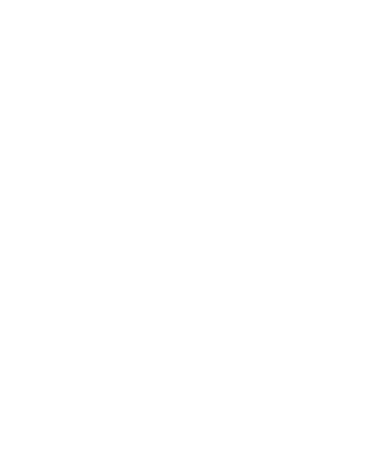 FY23 allocation including funds held back (Feb/Mar)

FY24 preliminary allocation has been submitted
Governors Incentive
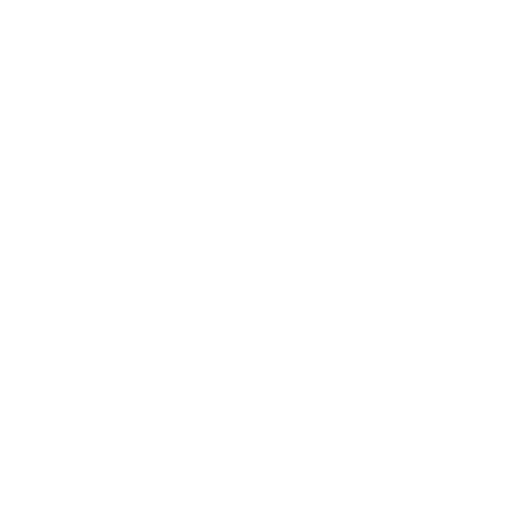 All allocations will be changing
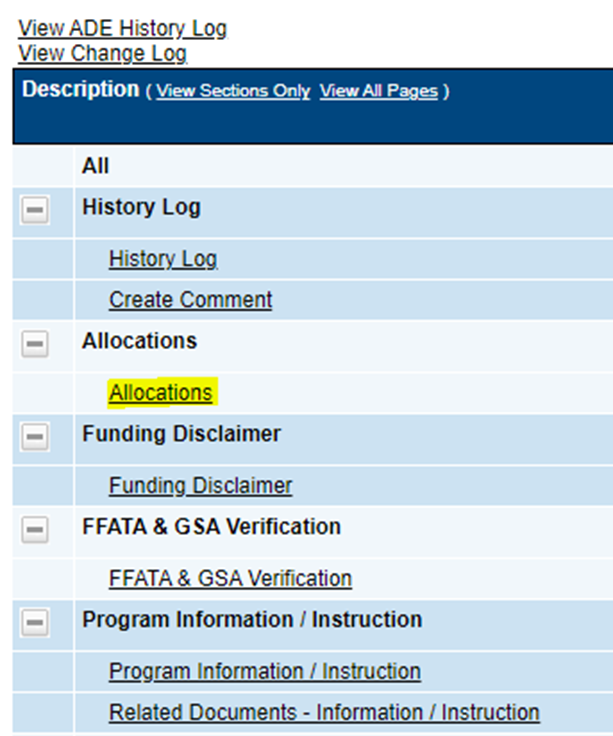 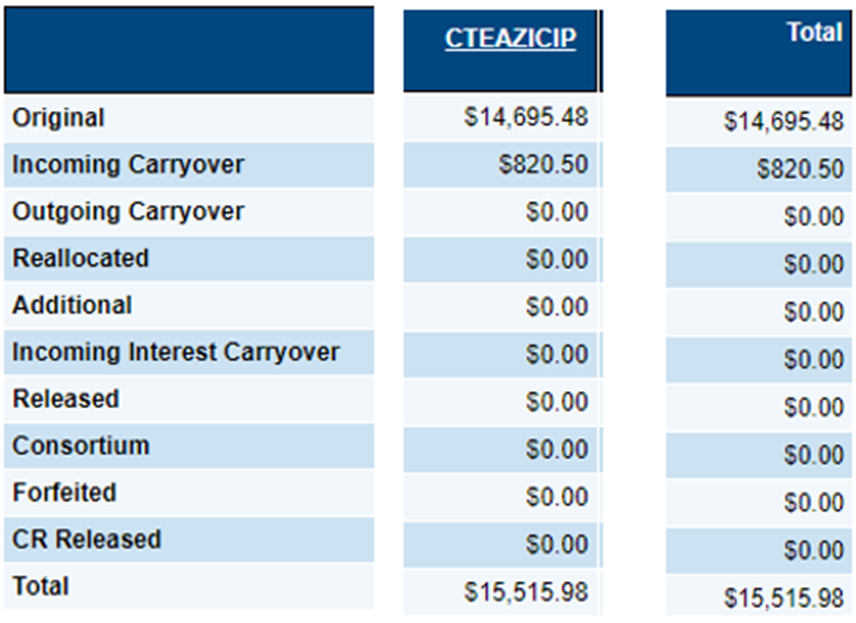 Thank You
Bobby Neves, Director, Fiscal/Grant/AccountabilityBobby.Neves@azed.gov(602) 542-5137
CTE Administrators Meeting – Feb 2, 2023
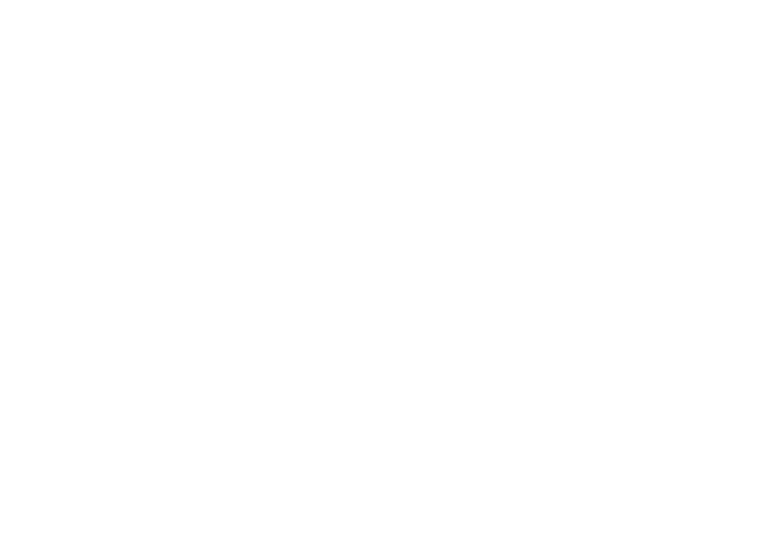 CTE Accountability &CTE Data Portal
Important Dates for FY 2022-2023
Deadlines
FALL term enrollment – February 28, 2023 
extended from the original deadline of January 15
SPRING term enrollment – June 15, 2023
Placement surveys for 2022 graduates – June 15, 2023
Credentials for LAST YEAR (2021-2022) – June 30, 2023
Credentials for THIS YEAR (2022-2023) – June 30, 2024
Data Capture/”Snapshot” Dates (NOT DEADLINES!)
Data capture dates replace the previously used 40th and 100th days
Fall term – October 15, 2022 
Spring term – February 15, 2023
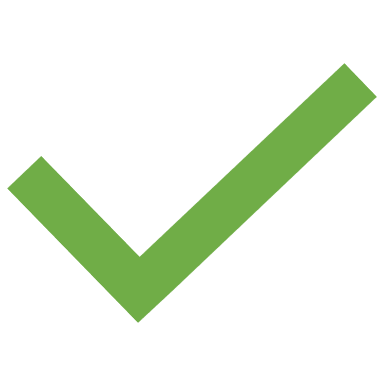 A few notes on enrollment reporting…
Data Capture/“Snapshot” dates are the dates on which a student must be enrolled in order to be included in your enrollment reporting.
Example – a student transfers into your CTE class on February 20, 2023. They should NOT be included in the Spring term enrollment as they were not yet enrolled on the spring data capture/“snapshot” date. 
Students only need to be enrolled, not actually in attendance (including student absences, school breaks, and weekends)
Credits might not be available yet – create with zero credits or expected credits and update as needed.
A new error in the Enrollment Upload
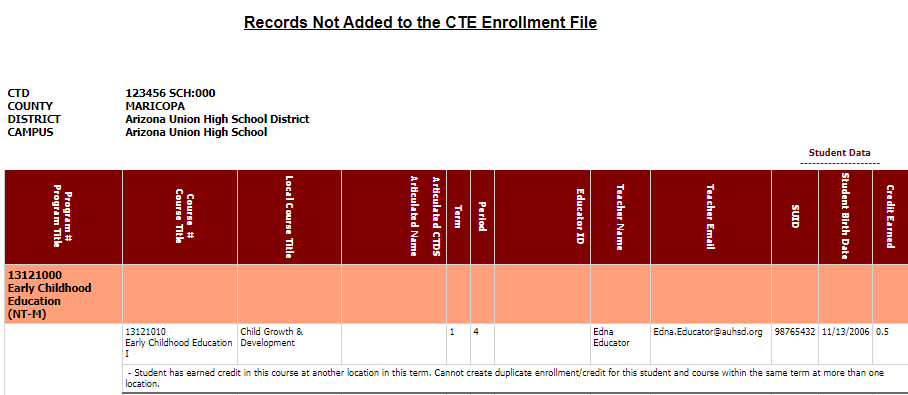 Student has earned credit in this course at another location in this term. Cannot create duplicate enrollment/credit for this student and course within the same term and more than one location.
Meant to ensure that students are reported only once per term, especially transfer students.
A new error in the Enrollment Upload
Student has earned credit in this course at another location in this term. Cannot create duplicate enrollment/credit for this student and course within the same term and more than one location.

Student can be reported in each course with credit at only one school per term. 
Student can be reported in different courses within the same program with credit at more than one school per term.
Student can be reported in a single course (level) more than once and with credit in each instance at the same school in each term (such as multiple periods per day).
Contact CTE Accountability with any questions/concerns about this on a case-by-base basis, include the student’s ID number and the course info.
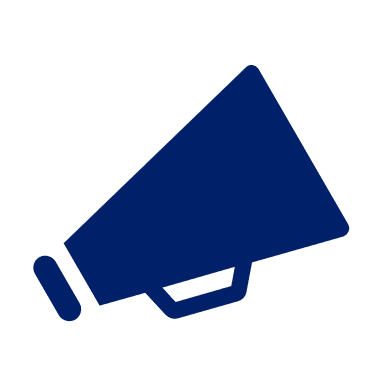 New Feature Announcement
Field users can now create, modify, and delete enrollment data directly in the CTE Data Portal (rather than through Excel file upload only).
Users can now:
Create course records, including program, course, local course title, period, teacher, and course location.
Modify local course titles and periods at any point.*
Create student records, including SUID, credits earned, student type (and Student’s SOR for CTED records).
Modify credits, student type, and SOR at any point.*
Delete courses and/or student records.

* During the reporting window
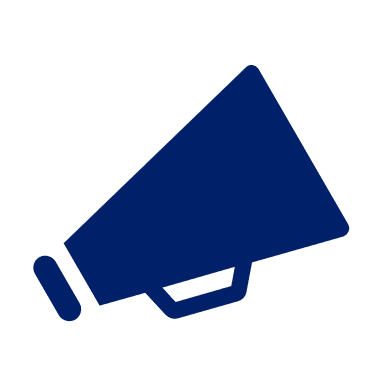 New Feature Announcement
The enrollment bulk upload feature has not been removed – it will work in conjunction with the regular/manual data entry screens. This means:
If a user uploads enrollment data, it can be modified through the data entry screens/interface, including updating credits, adding students to the course, deleting students from the course, etc.
If a user creates a course through the data entry screens/interface, more students may be added via the bulk upload feature.
The bulk upload feature remains a “create-only” feature – all modifications must be done through the data entry screens/interface.
Districts & CTEDs now have an assigned CTE Accountability Specialist to serve as a single point of contact.
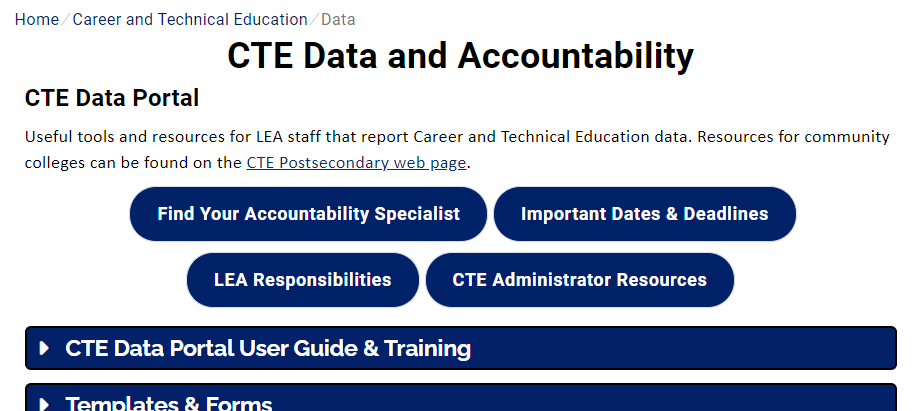 Assignments are by CTED –  the CTED and each member district share a specialist to help foster collaboration.

Direct questions and concerns regarding CTE data reporting & the CTE Data Portal to your assigned specialist.
CTE Accountability Website: www.azed.gov/cte/data
What is CTE/ADE IT working on now?
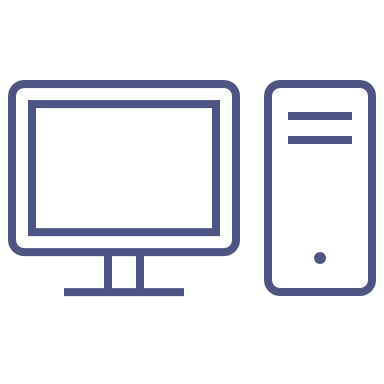 ADE IT has just finished manual data entry for enrollment reporting (and other enrollment-related updates) in January.
ADE IT is now working on updating the Industry Credential bulk upload so that the “upload code” stays consistent from year to year.
Next, ADE IT will create the Opportunity Gap Analysis Report in the CTE Data Portal so that users may generate the report at any time and in real-time.
We are also looking at how fourth year funding for CTEDs will impact the CTE Data Portal system.
CTE Accountability Team
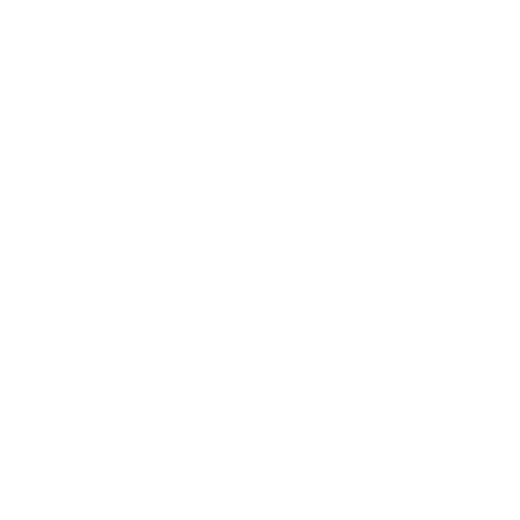 Tammie Chavez, CTE Enrollment SpecialistTammie.Chavez@azed.gov602-542-3839Charles Jarvis, Education Program SpecialistCharles.Jarvis@azed.gov602-542-3823Donna Kerwin, CTE Business AnalystDonna.Kerwin@azed.gov602-542-7881Janet Silao, Education Program SpecialistJanet.Silao@azed.gov602-542-5485Samuel Irvin, CTE Accountability LeadSamuel.Irvin@azed.gov602-364-1946
ACOVA Updates - The CTE Administrator’s Professional Organization
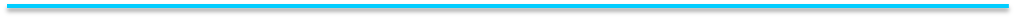 The professional association building community, advocacy, and leadership for Arizona Career Technical Education (CTE) Administrators
The ACOVA Board is here for YOU!

Coming soon-Updated ACOVA Website!
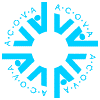 ACOVA- follow us on social media!
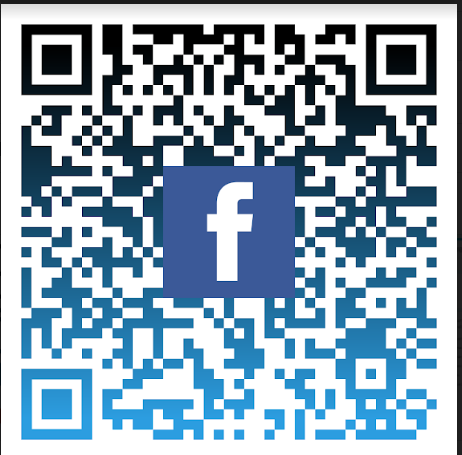 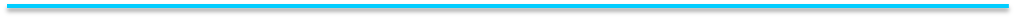 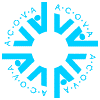 ACOVA- follow us on social media!
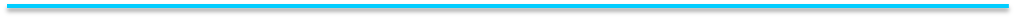 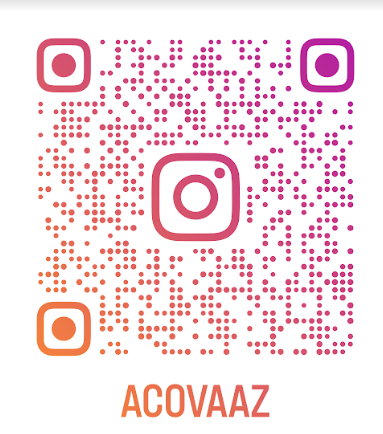 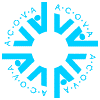 ACOVA Updates - The CTE Administrator’s Professional Organization
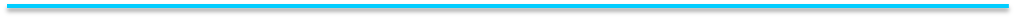 ACTEAZ MidWinter Conference later today.
		Critical Issues - 2 PM Thursday
		Mini M&M -  3 PM Thursday, 9AM Friday 		Business Meeting – 7:30 AM Friday

Camp M&M @ Summer Conference - July 15, 2023
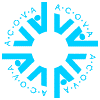 ACOVA Updates - The CTE Administrator’s Professional Organization
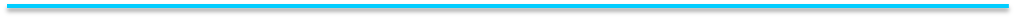 Nominate an AZ CTE Administrator for the 2023 Spirit of ACOVA 
ACOVA Executive Board Openings - submit bio to: jayme.fitzpatrick@dvusd.org
President Elect - Open
Treasurer - Open
Member at Large (3) - Open
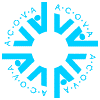 AOAC – Arizona OCCUPATIONAL ADMINISTRATORS cOUNCIL
Representing Arizona Community Colleges’ Occupational | CTE | Workforce Programs


Manage CTE/Workforce funding including Perkins, Prop 301 (sales tax) STEM formula funding and private funding

Foster research (Ex: LMI) to improve CTE/Workforce education program offerings to meet Arizona’s workforce demands

Cultivate partnerships with business, industry, education and workforce agencies to inform program needs
AOAC – Arizona OCCUPATIONAL ADMINISTRATORS cOUNCIL
Current Council Work:

AOAC/ADE – NAPE (National Alliance for Partnerships in Equity) – Equity Leadership Academy

AZ CTE Strategic Plan Committee – to inform Mission, Vision and Goals

Ear to the ground regarding the Governor’s proposed budget and legislative activity in CTE/Workforce areas
Cindy Gutierrez
CTE Program ServicesUpdates
[Speaker Notes: Good Morning,  I am sharing with you today updates on New CTE programs on the FY 24 CTE Approved Program list, program monitoring updates and Industry Credentials.]
2024
CTE Approved Programs List
with
Updated CIP Codes 
and 
Updated Program Names
2024 CTE Approved Programs List 
on the 
CTE Programs and Services Webpage
 https://www.azed.gov/cte/programs
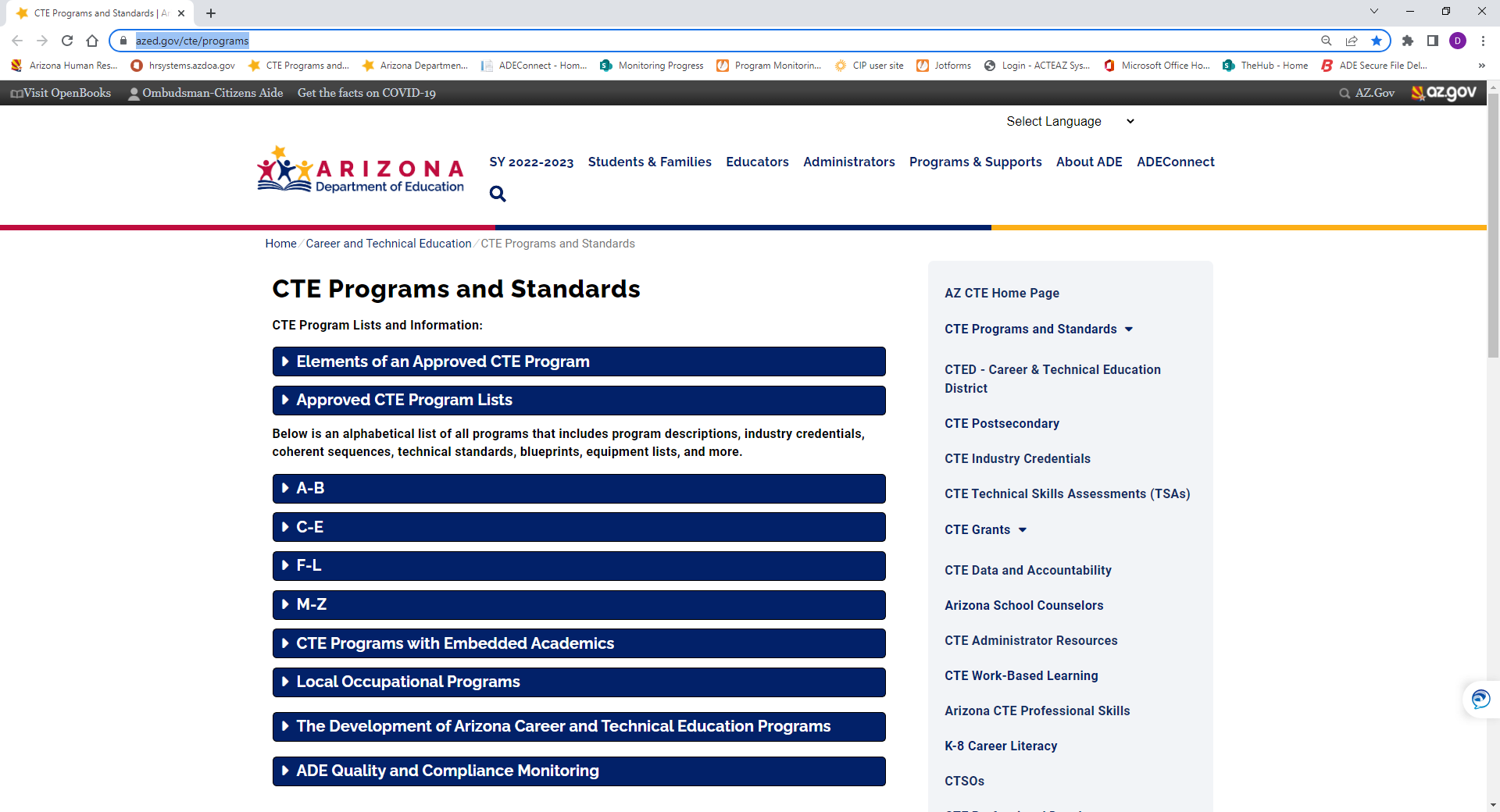 [Speaker Notes: The CTE Approved Programs list is now available on the CTE Programs and standards webpage with new CTE programs, updated CIP Codes and updated program names programs,]
2024 NEW CTE Approved Programs 

Energy Systems (new) 47.0701.00 
Heavy Industrial Maintenance (new) 47.0300.00 

Approved CTE programs (formerly LOP)

Plumbing 46.0503.00 
JROTC- Air/Space Force, Army, Navy/Marine
NOTE:  A DISTRICT MUST FIRST BE APPROVED THROUGH THE FEDERAL MILITARY PROCESS PRIOR TO OFFERING ANY JROTC PROGRAM

New program descriptions will be added to the CTE Programs and Standards webpage
Two (2) brand new Programs

-----------------------

Plumbing 
and
 JROTC 
no longer LOPs
[Speaker Notes: The list is on the CTE Program and Standards webpage and all changes have been made to the state course catalog for School year 2023-2024
Formerly LOP programs now on our list Approved list are Plumbing and JROTC
Program descriptions will be available on the CTE programs and standards webpage.]
2024 NEW CTE Approved Programs 


One Program Name Change:
Interior Design and Merchandising 
to 
Interior Design 50.0408.00
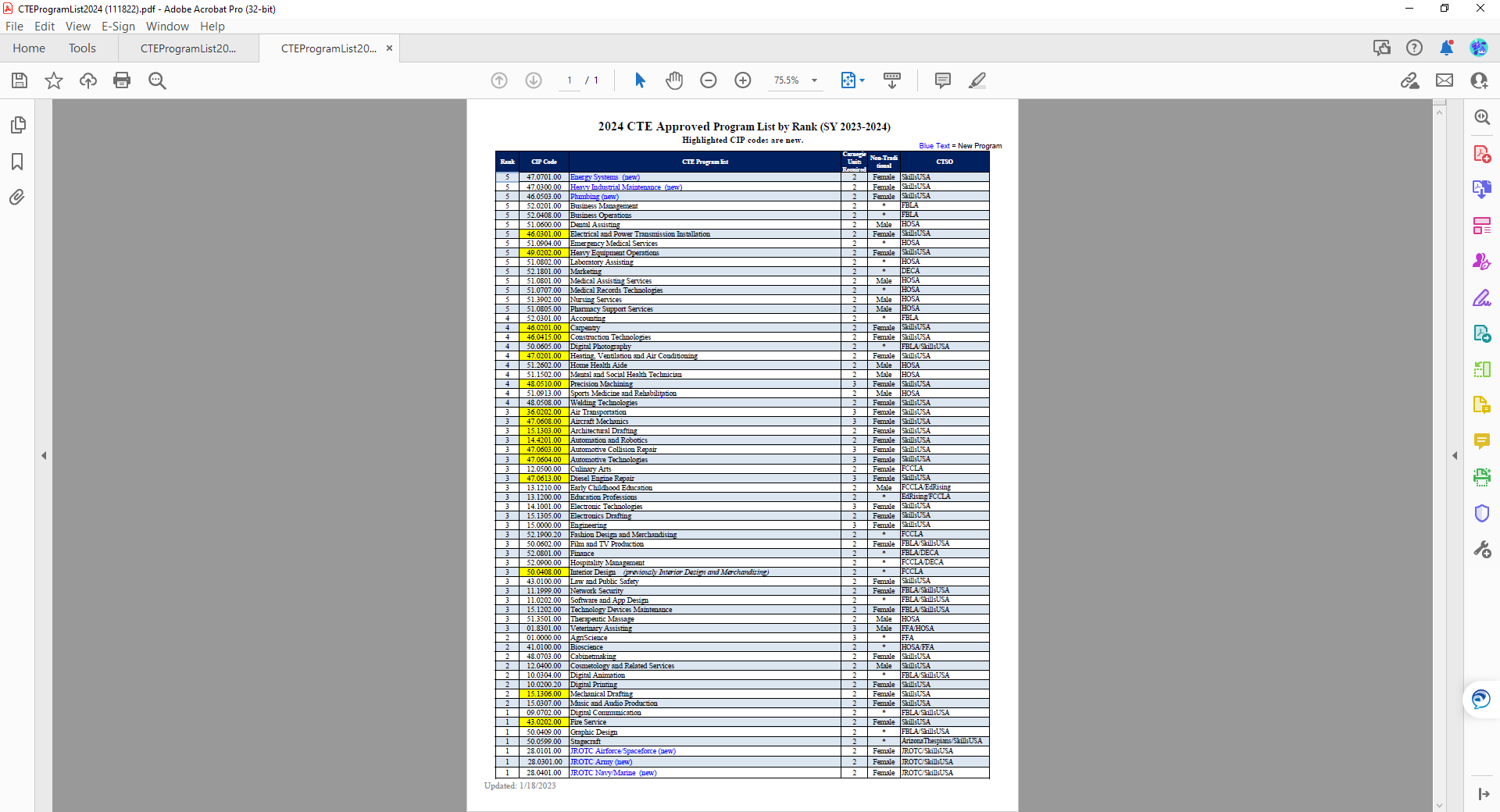 Name change
Interior Design

--------------------

New CIP Codes highlighted
[Speaker Notes: The list is on the CTE Program and Standards webpage and all changes have been made to the state course catalog for School year 2023-2024]
Districts Scheduled for SY 23-24

CAVIT and member districts
EVIT and all member districts
Ray Unified School District

SY 23-24 District notifications and training:

Required Training held February 1, 2023
Specific CTED and member district only virtual meetings in April 2023 
District submissions beginning May 2023
2023 Summer Conference Monitoring support session, Tentative, Monday, July 17, 2023, 
    8:00 am, Westin La Paloma
CTE Program Monitoring SY 23-24Email:CTELocalPrograms@azed.gov
[Speaker Notes: Program Monitoring!
These are the districts that will be monitoring next year, in SY23-24
CAVIT and all member districts
EVIT and all member districts
Ray Unified School District

WE did hold the training yesterday with both the 23-24 and 24-25 districts

Please add CTE Local Programs @ azed.gov to your email contacts. All monitoring correspondence goes through this email]
Districts for SY 24-25
CTE Program Monitoring school year 24-25
Cochise Technology District 	and member districtsGila Institute for Technology 	and member districtsPima JTED and member districts
[Speaker Notes: These are the districts for the final round in SY 24-25]
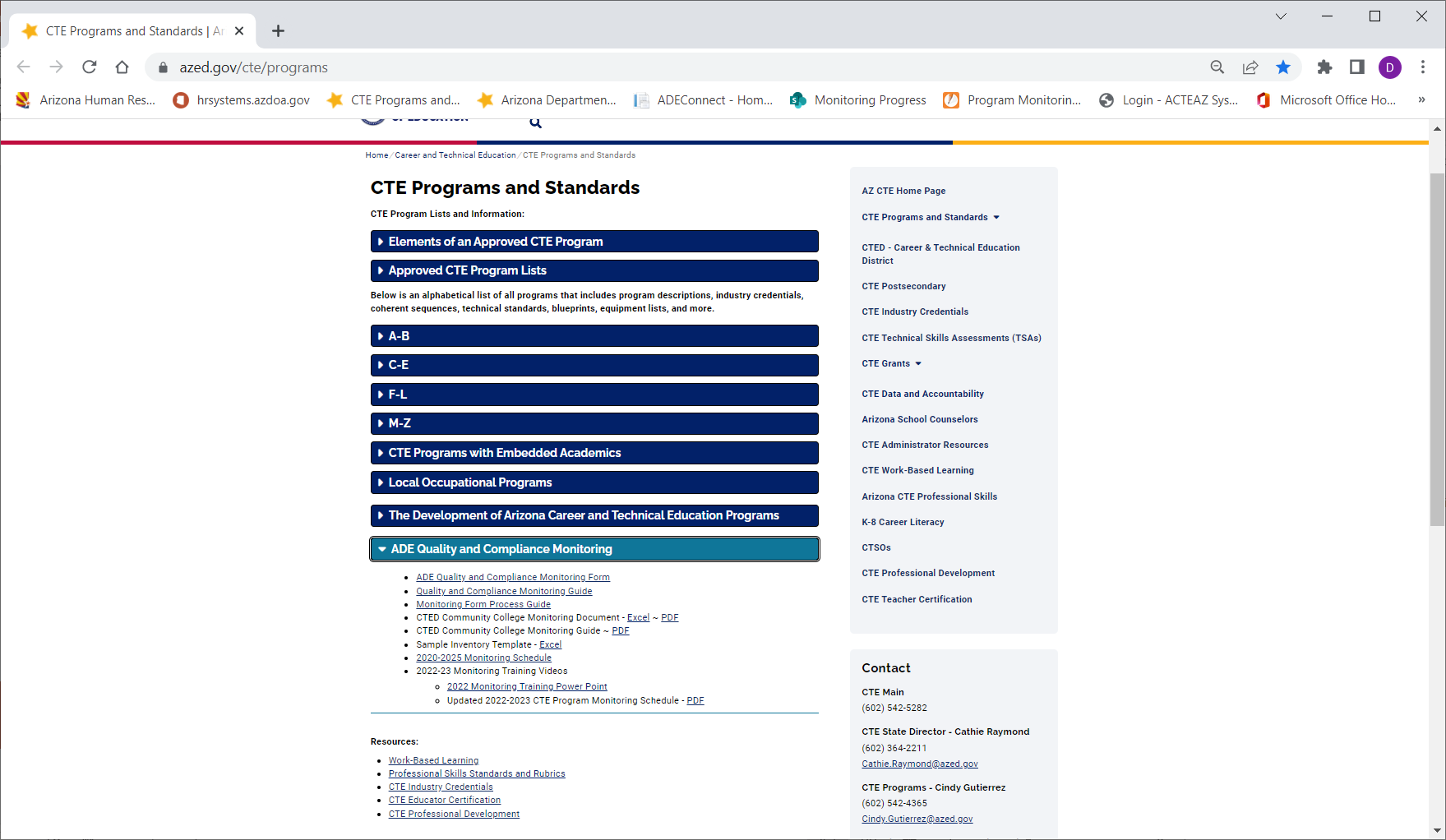 Monitoring 
Resources 
and 
Guidance

https://www.azed.gov/cte/programs
[Speaker Notes: On the CTE program and standards webpage there is a blue  ribbon reading:  ADE Quality and compliance Monitoring 

Under that ribbon are Monitoring resources including the
ADE Quality and Compliance Monitoring Form, guide and the monitoring Process Guide aka Jotforms guide]
New Industry Credential Applications

Applications to submit a new credential opens March 1st and closes May 31st at 5 p.m. 
Electronic process - link on Industry Credential webpage
Industry Credential Application
Must be submitted by a district or CTED


https://www.azed.gov/cte/ cte-industry-credentials
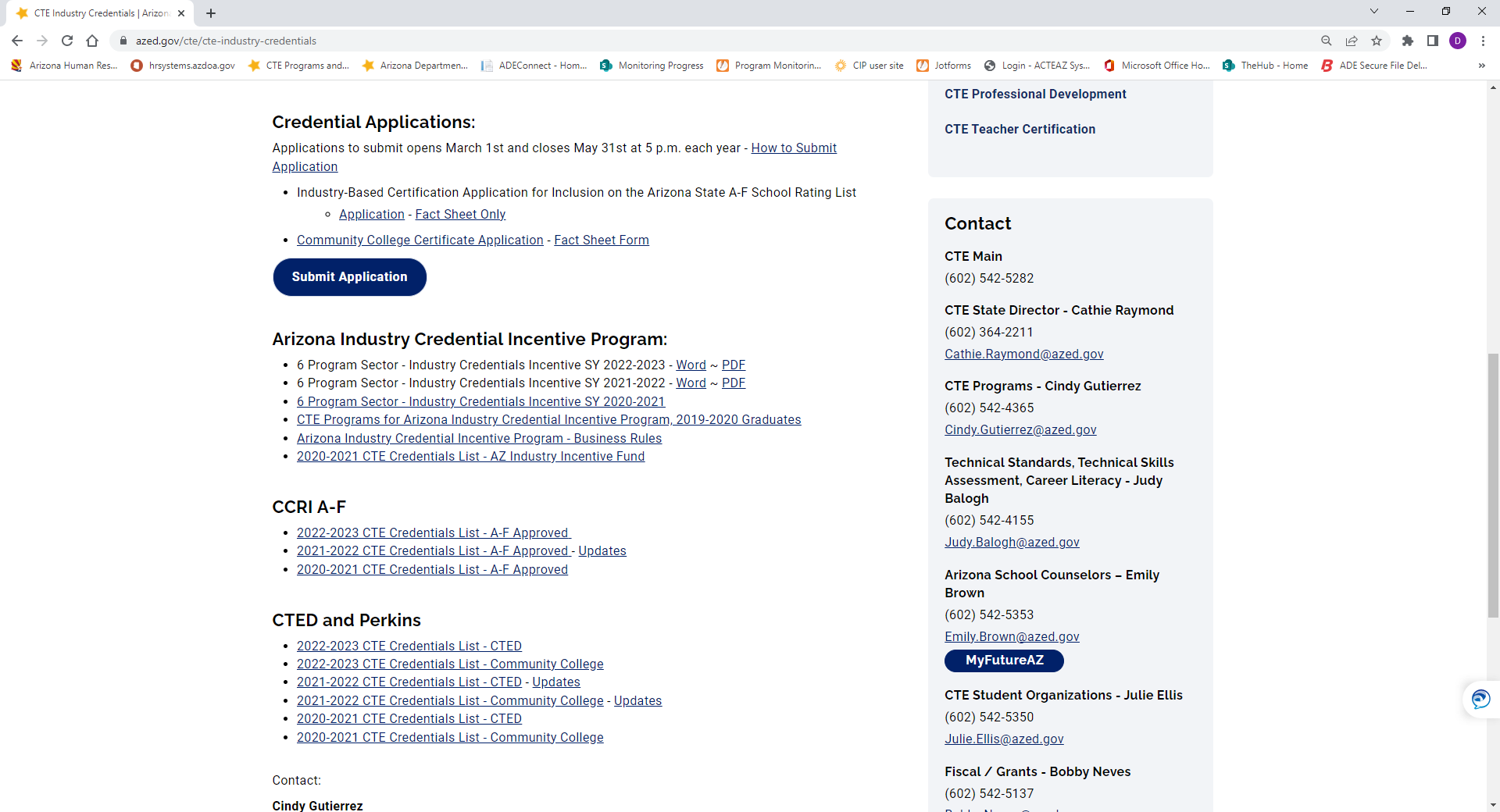 [Speaker Notes: Applications to submit a new credential opens March 1st and closes May 31st at 5 p.m. 
Electronic process - link on Industry Credential webpage]
Thank You
Cindy Gutierrez, Director, CTE Program ServicesCindy.Gutierrez@azed.gov(602) 542-4365
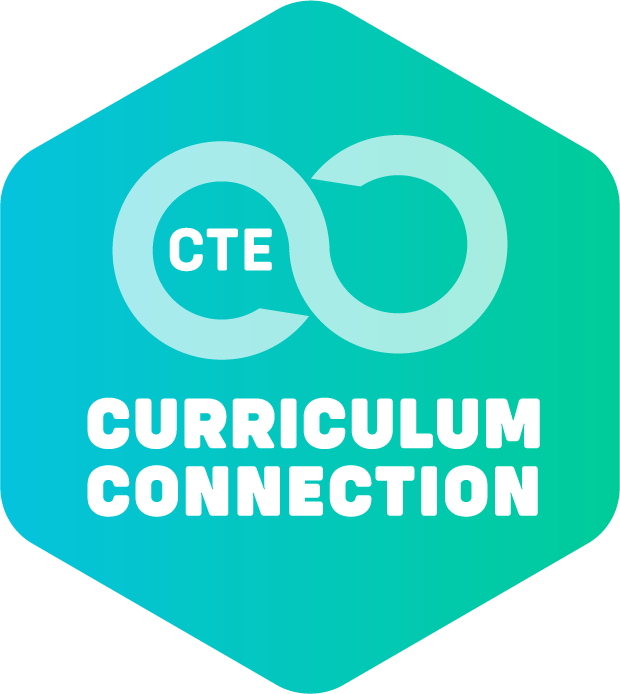 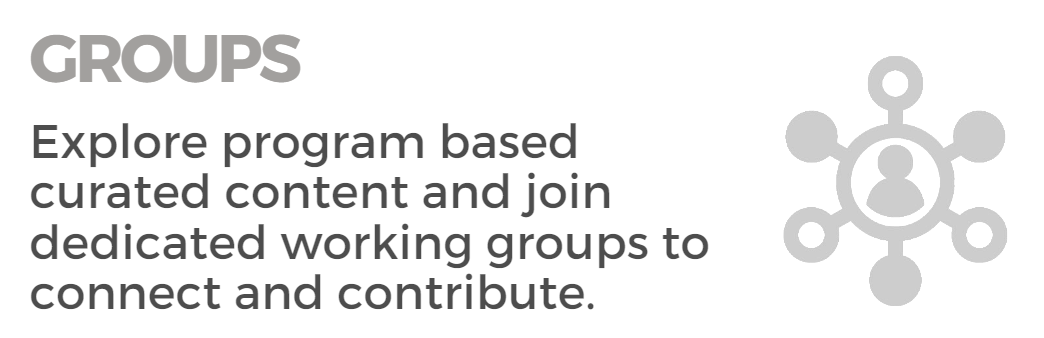 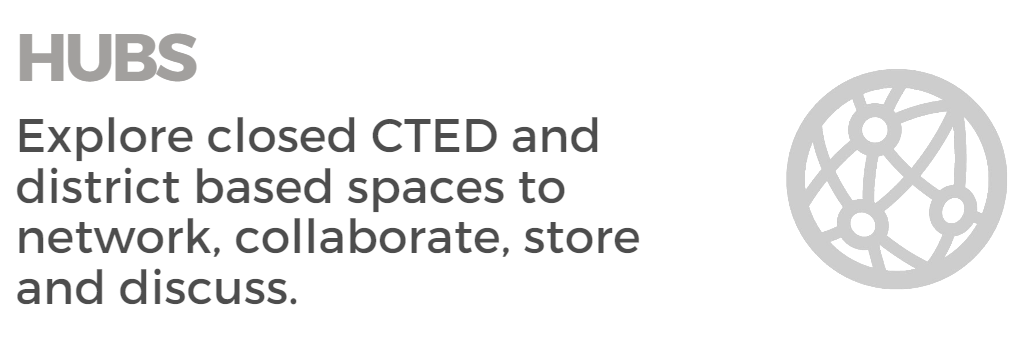 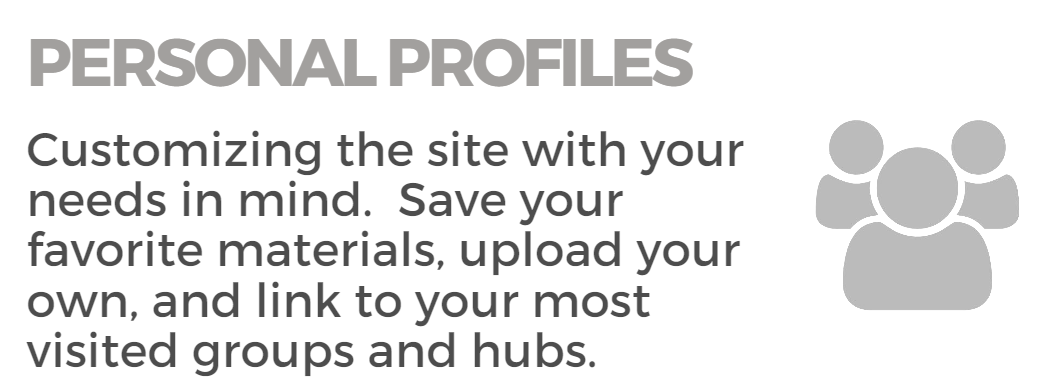 Featured Benefits
ctecaz.org
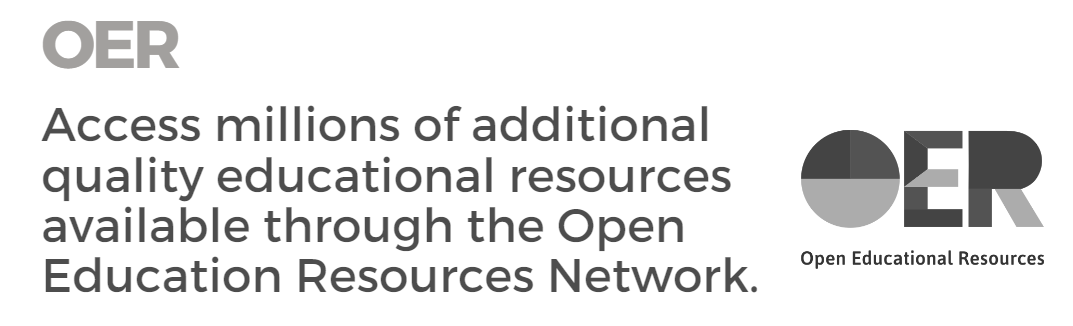 Brought to you by:
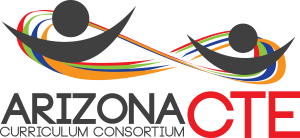 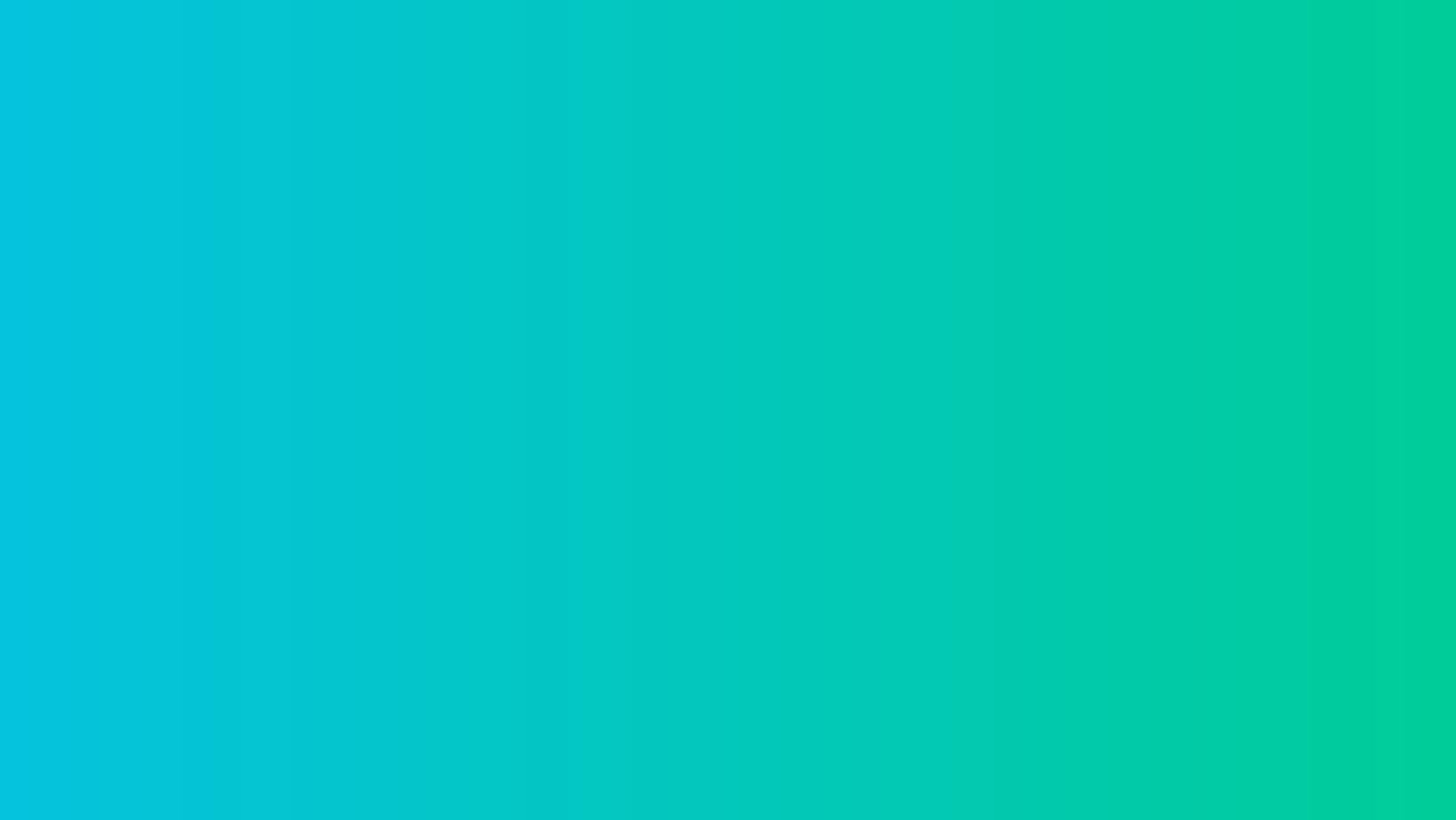 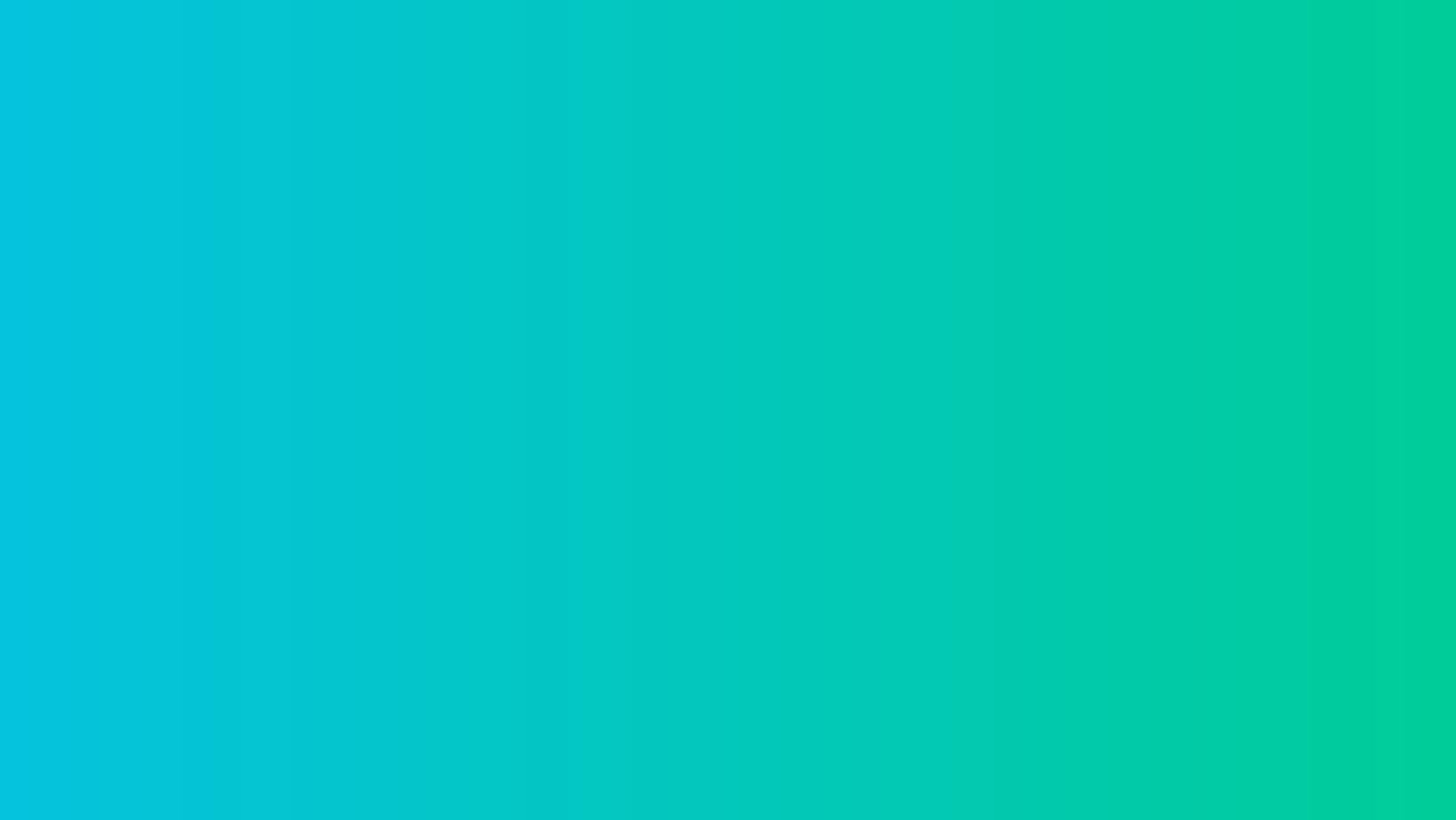 CRAFTING CURRICULUM | CONNECTING EDUCATORS
Blueprint for Instruction & Assessment, Instructional Framework Project 
Accounting
Education Professions
Electronic Technologies**
Emergency Medical Services
Fire Service**
Heavy Equipment Operations
Hospitality Management**
Laboratory Assisting
Marketing
Mechanical Drafting
Precision Machining
**Pending Standards Revisions
Upcoming Events 
Nomination Process
Teacher Self Nomination
Director/Administrator
Link to nominate will be available on Quarterly Newsletter and in the Administrators’ Group
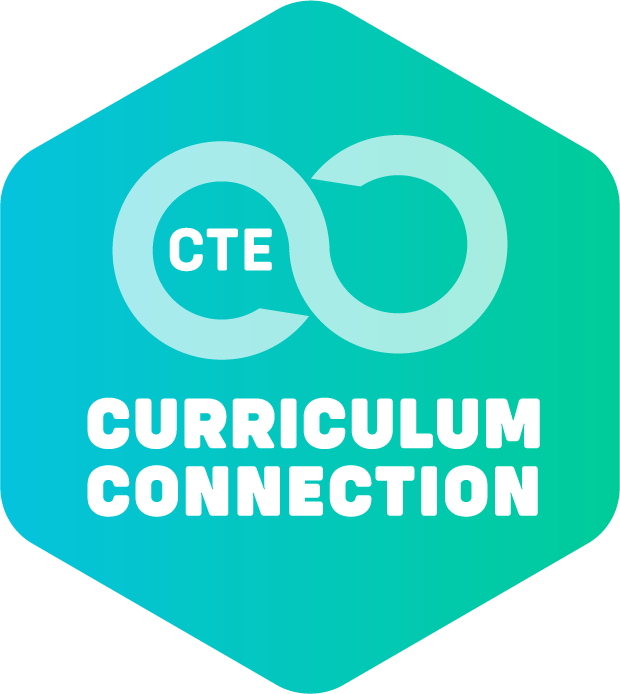 Reach us:  support@ctecaz.org
Follow on Social Media
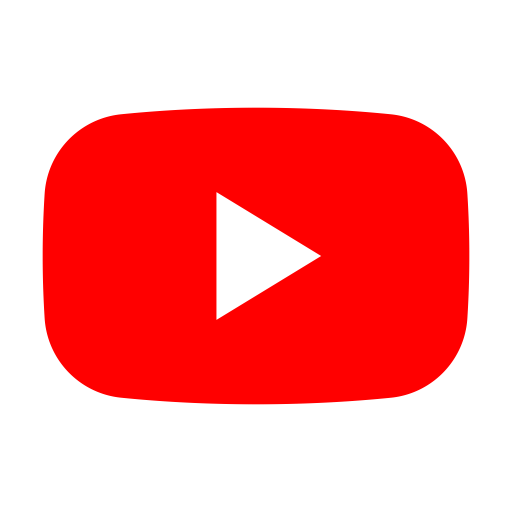 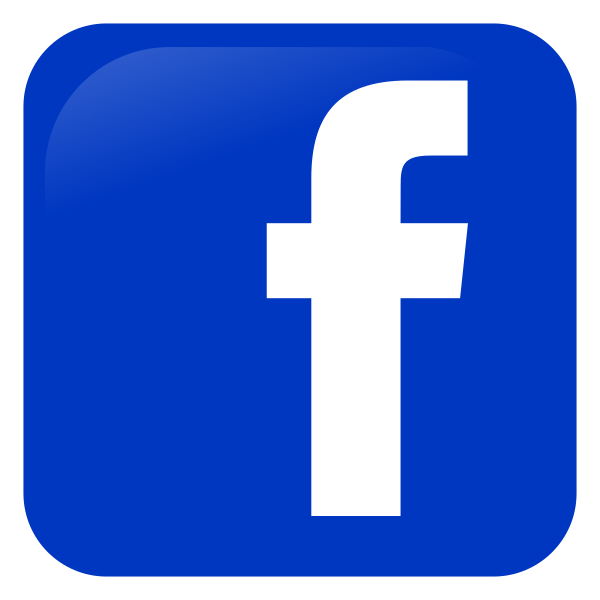 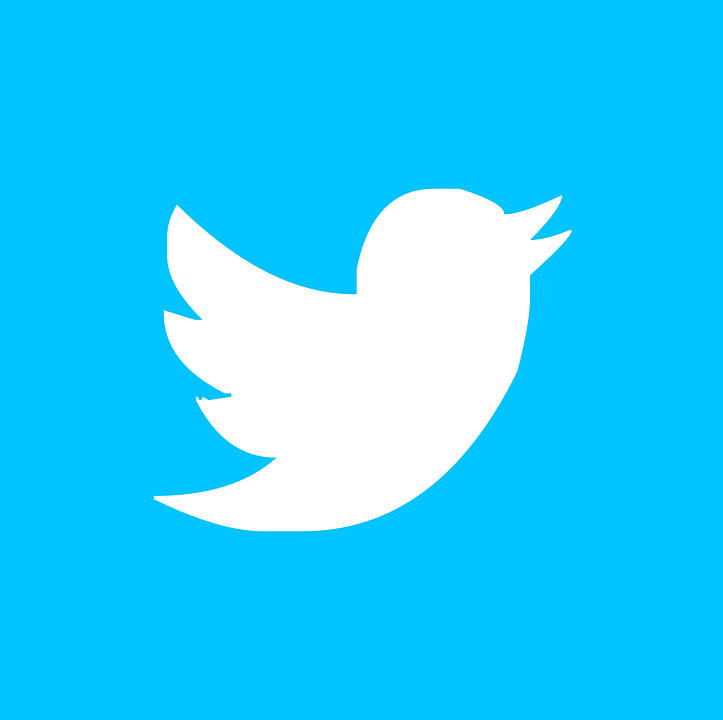 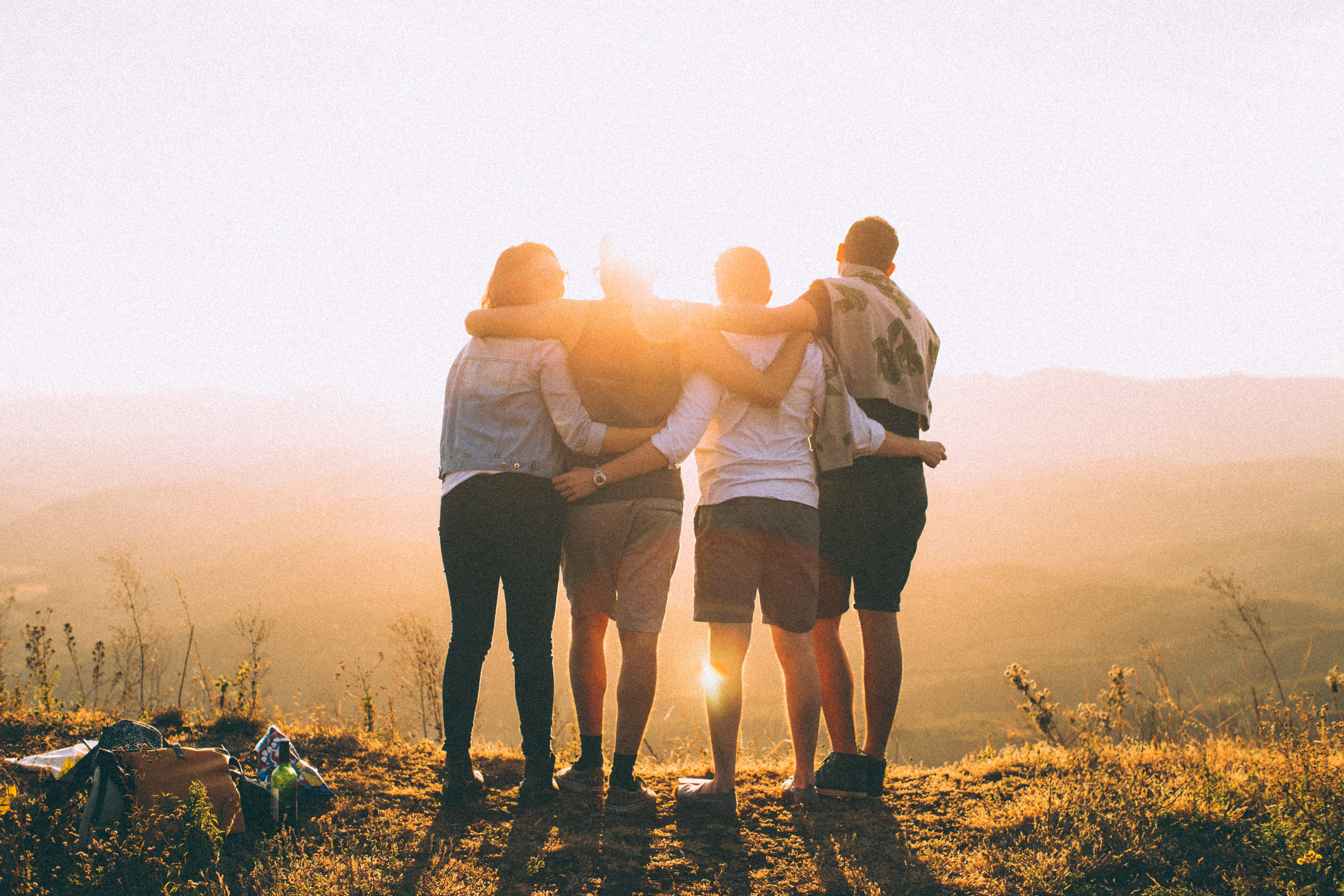 Project CHANGE
Increase gender nontraditional CTE enrollment 
Promote safe and healthy schools
Recruitment + Retention of Nontraditional students
Gender, CTE, and Nontraditional Career Success
Stop Sexual Harassment
Stop Cyberbullying + Promote Positive Digital Citizenship
CTE Awareness
tylerlepeau@email.arizona.edu
timwernette@msn.com
Project CHANGE
We are presenting in person! Or if requested, we can also offer remote:
Live online sessions on Zoom or Google Meet (works best with groups of about 10-40 participants).
Pre-recorded video presentations along with optional interactive Google slide activity.
Presentations and workshops are provided at no cost. 
Educator presentations provide professional development hours.  
Presentations run approximately an hour to accommodate a typical class period (shorter for pre-recorded video).
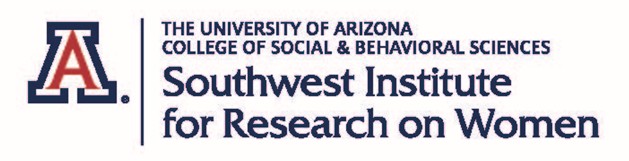 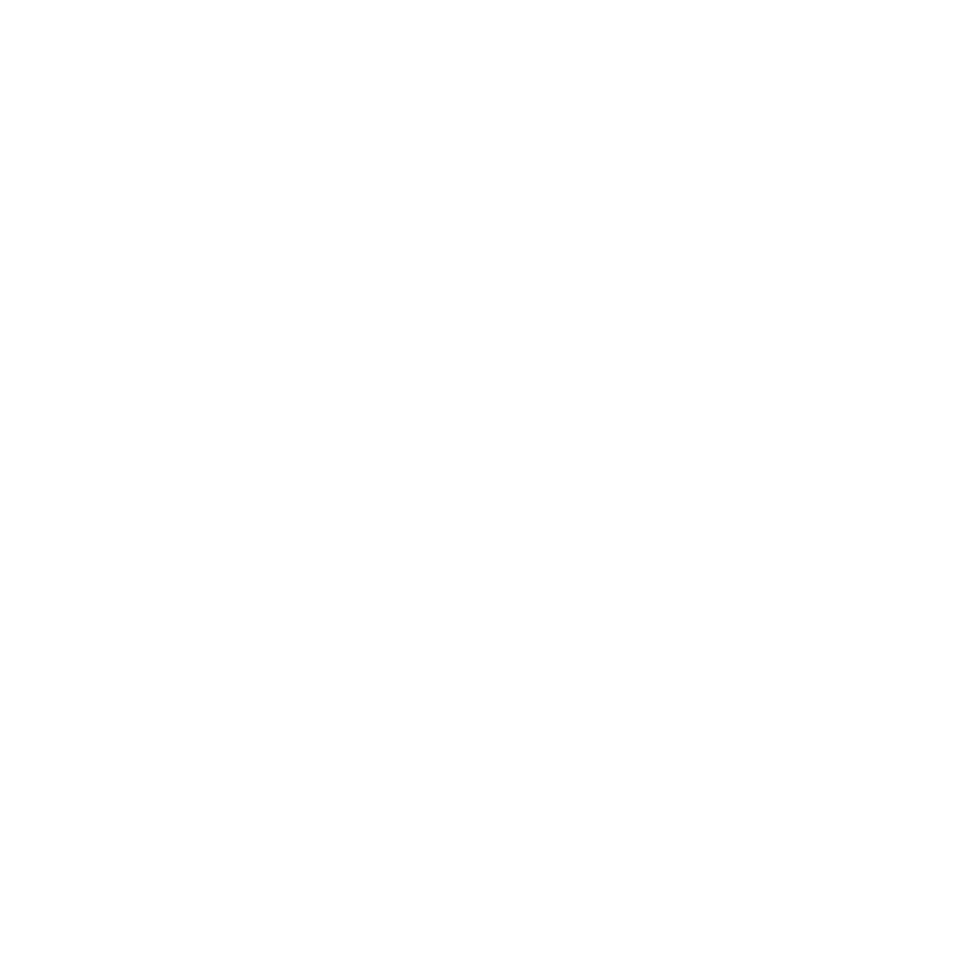 School Counselor Director Updates
Emily Brown
My Future AZ
We are proud to say that we currently have over 50,000 users on My Future AZ.Now offering 3 virtual trainings each month to support users.To register for trainings, visit:https://www.azed.gov/ecap
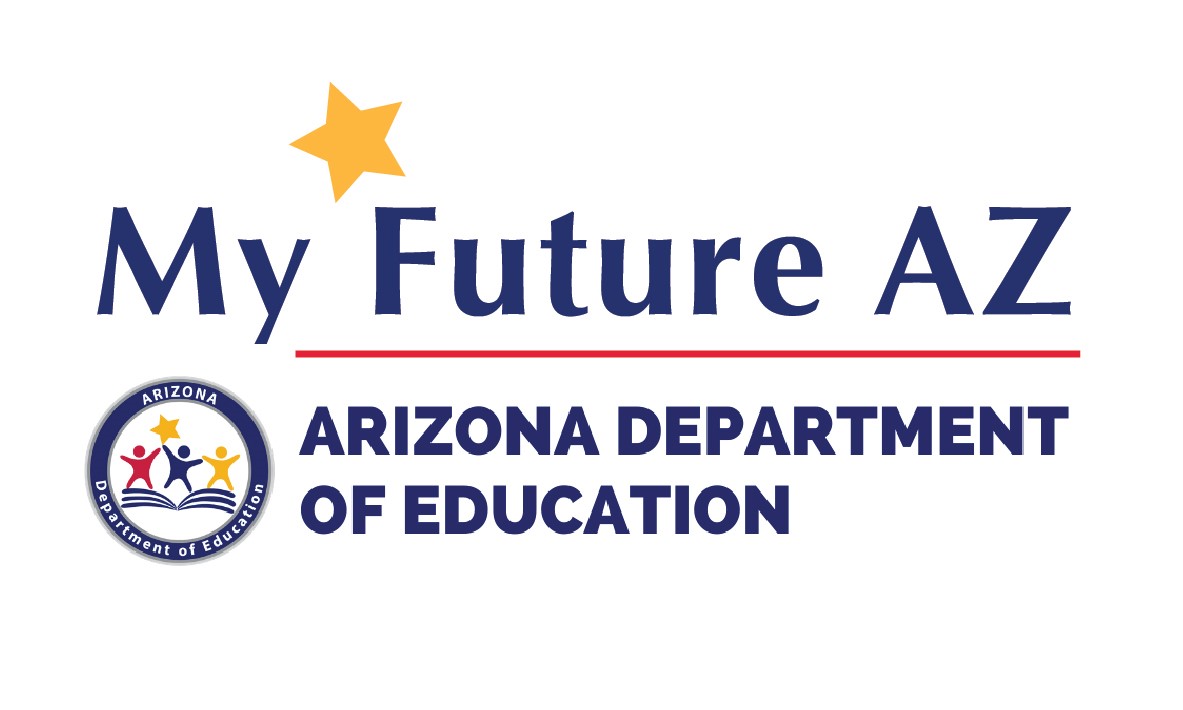 CTE Summer Conference
School Counselors Track: Monday and Tuesday July 17th-18thSchool Counselors Luncheon July 17th11:30am-1:00pm
Restarted monthly School Counselor Connection Newsletter in January
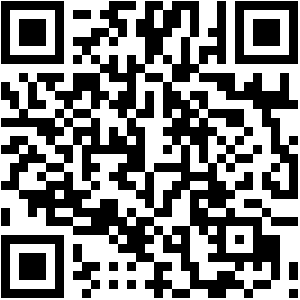 Sign up here
https://forms.gle/qtYfvVukVsW9fRnn6
Thank You!
Emily Brown, School Counselor DirectorEmily.Brown@azed.gov(602) 542-5353
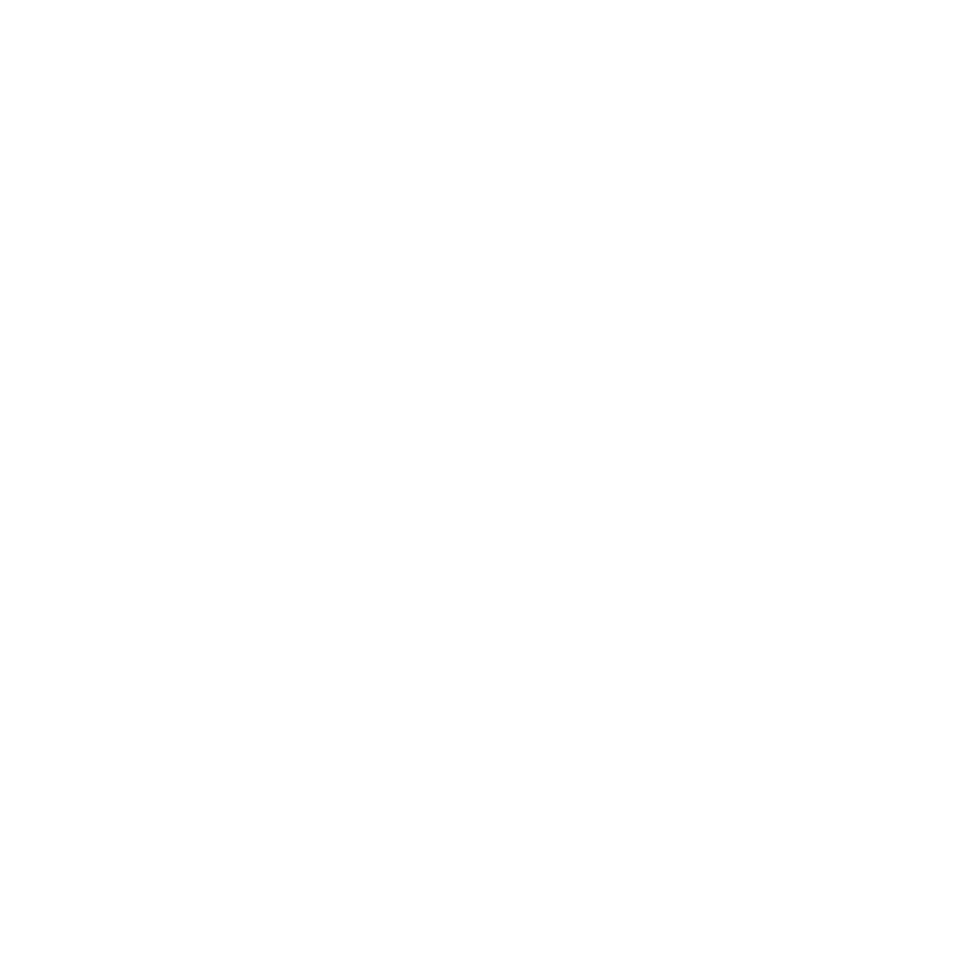 Technical Standards Technical Skills AssessmentsAfter School Online TSA SupportAnnual CTE TSA Teacher Institutes
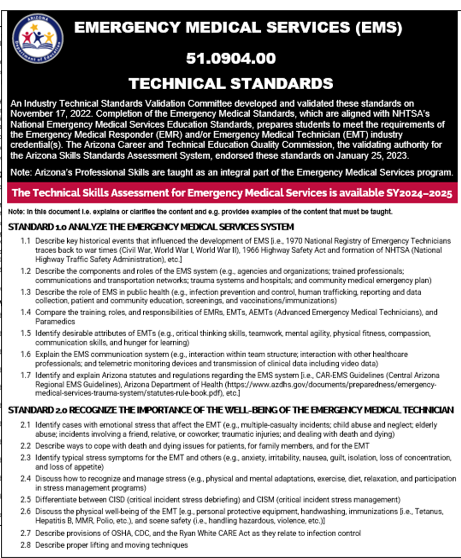 Current Technical Standards for Review
 
Aircraft Mechanics assembling a committee
Educations Professions committee is meeting
Electronic Technologies assembling a committee
Emergency Medical Services available on CTE website
Fire Service assembling a committee
Hospitality Management assembling a  committee
Laboratory Assisting waiting for Commission approval
Marketing available on CTE website
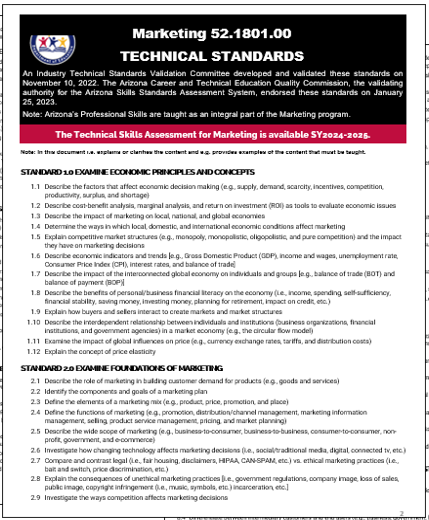 Fall 2022 Testing Scores
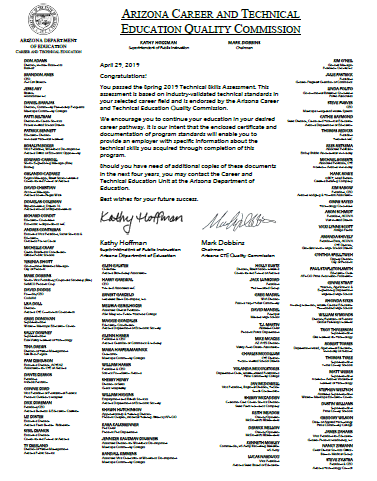 1,981 students in 33 programs tested

   1,503 (76%) students passed the test









Spring 2023 Registration and Testing: February 27-May 5
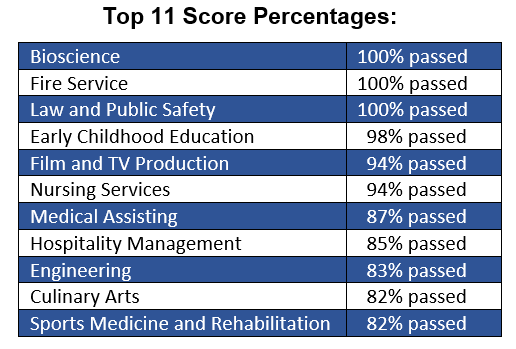 Top 11 Scores:
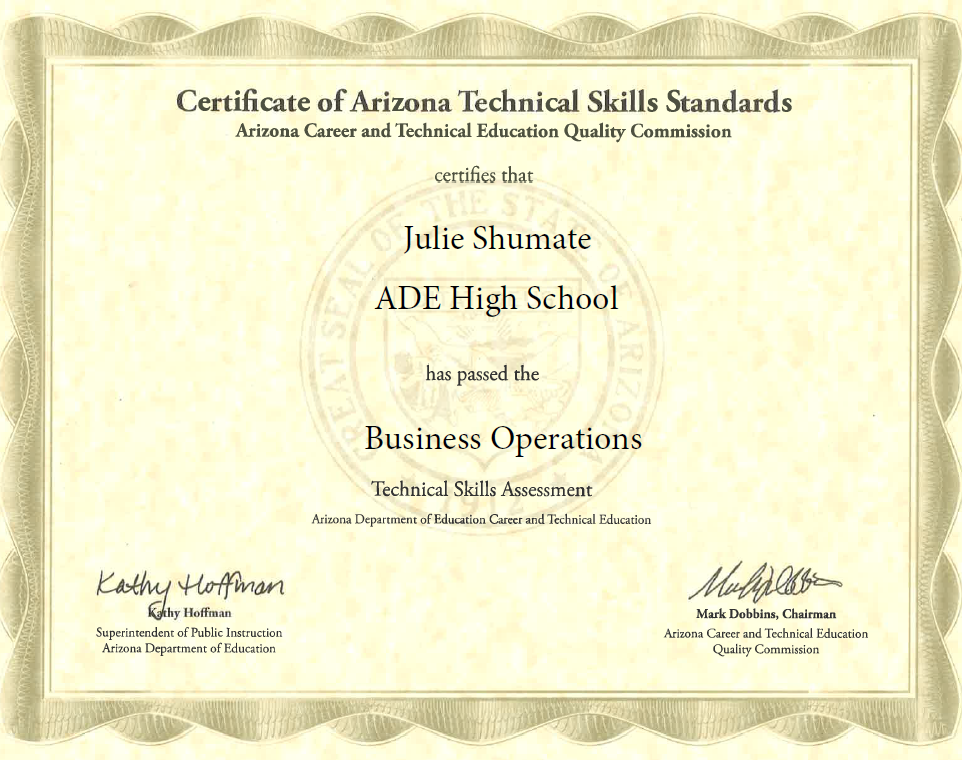 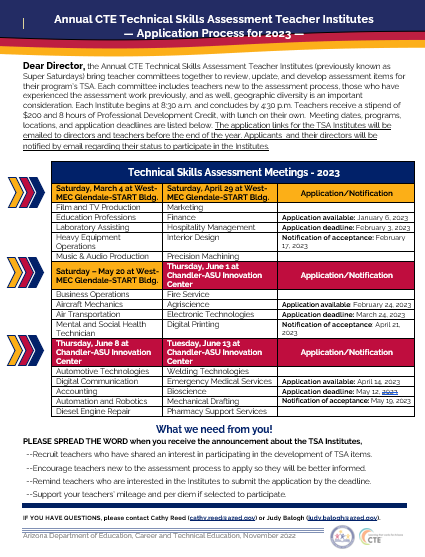 Annual CTE TSA Teacher Institutes 
to work with Teacher Committees to review, edit, and develop assessment items will be held March through June.
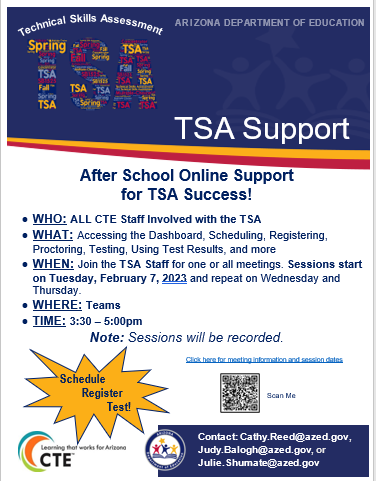 After School Online TSA Support 
offered 3 days in February for all CTE staff to learn all they need to know about the Technical Skills Assessment.
Staying for the Midwinter Conference? 
 Please join us this afternoon.
2:00 to 2:50 in Verde B
Let’s Talk about TSA Scores

3:00 to 3:50 in Verde B
Improve Student Assessment Results, a Best Practices Panel Discussion!
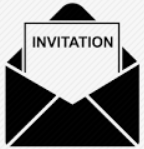 Standards-Assessment-Career Development Team
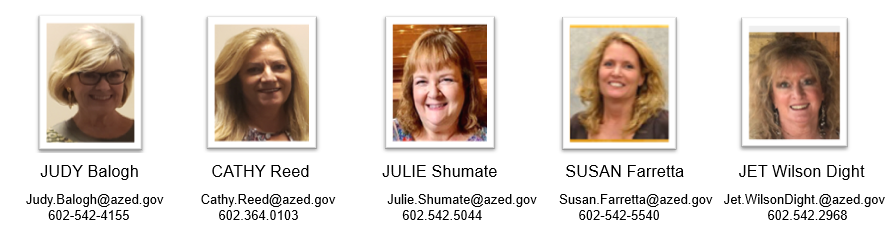 Thank You!
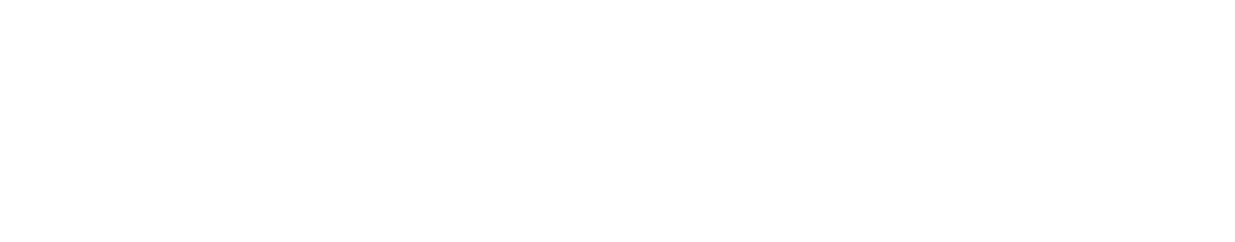 CTSOs
[Speaker Notes: This is a title page – please do not use for bulleted content]
CTSOs
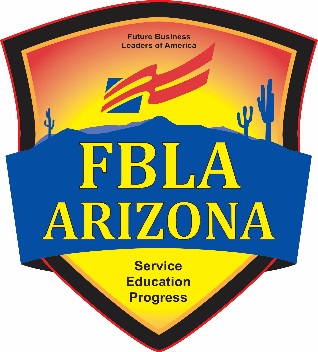 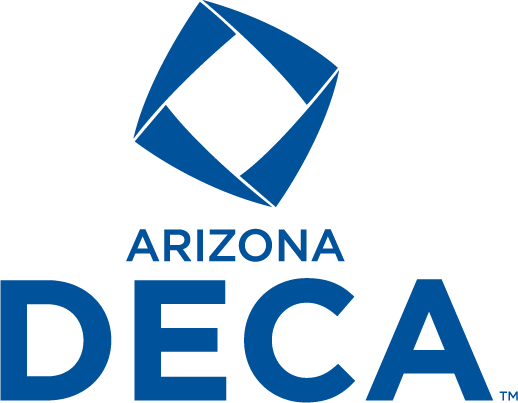 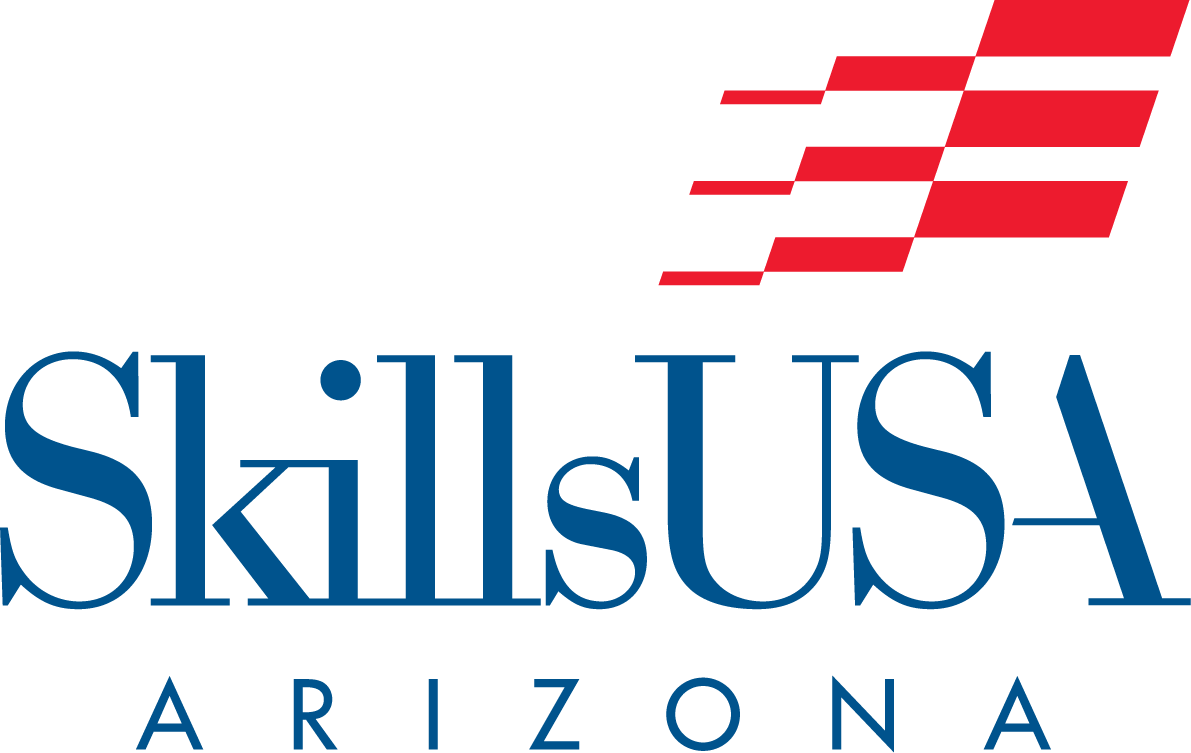 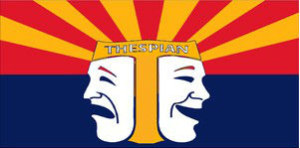 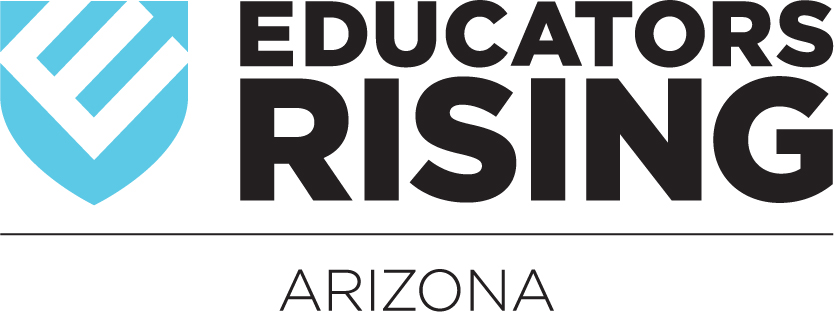 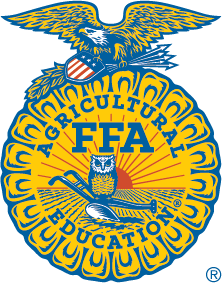 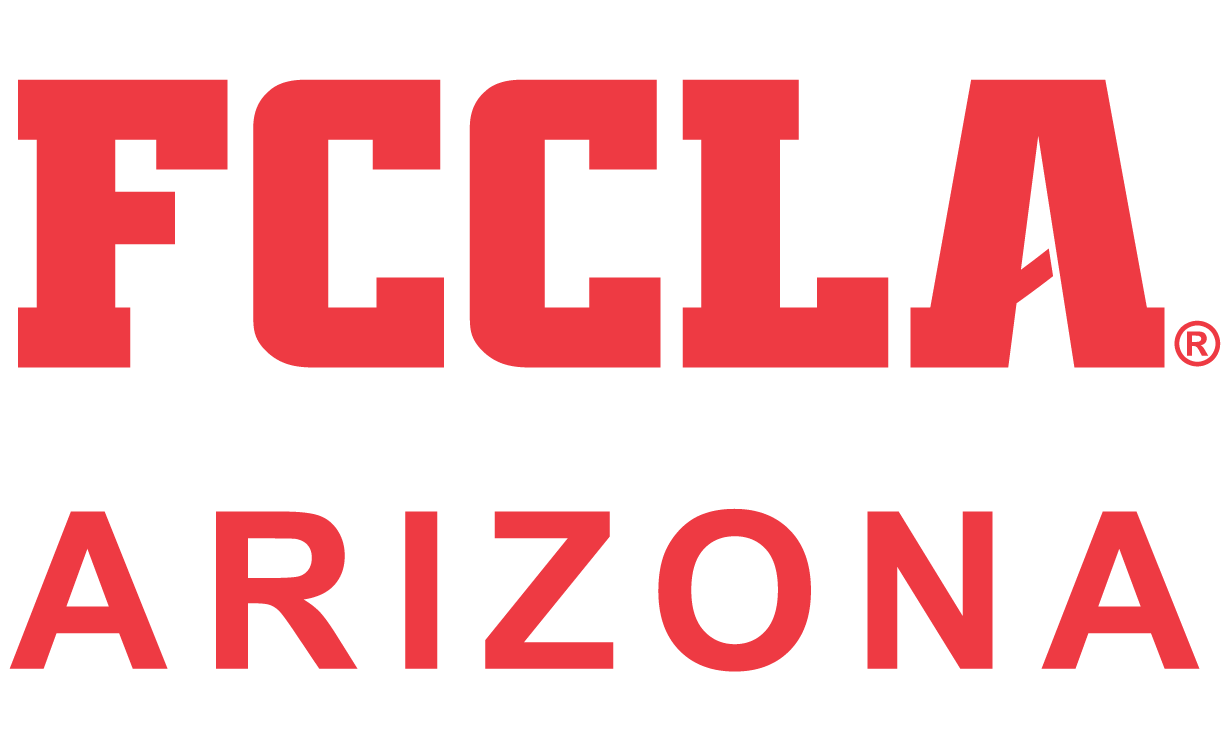 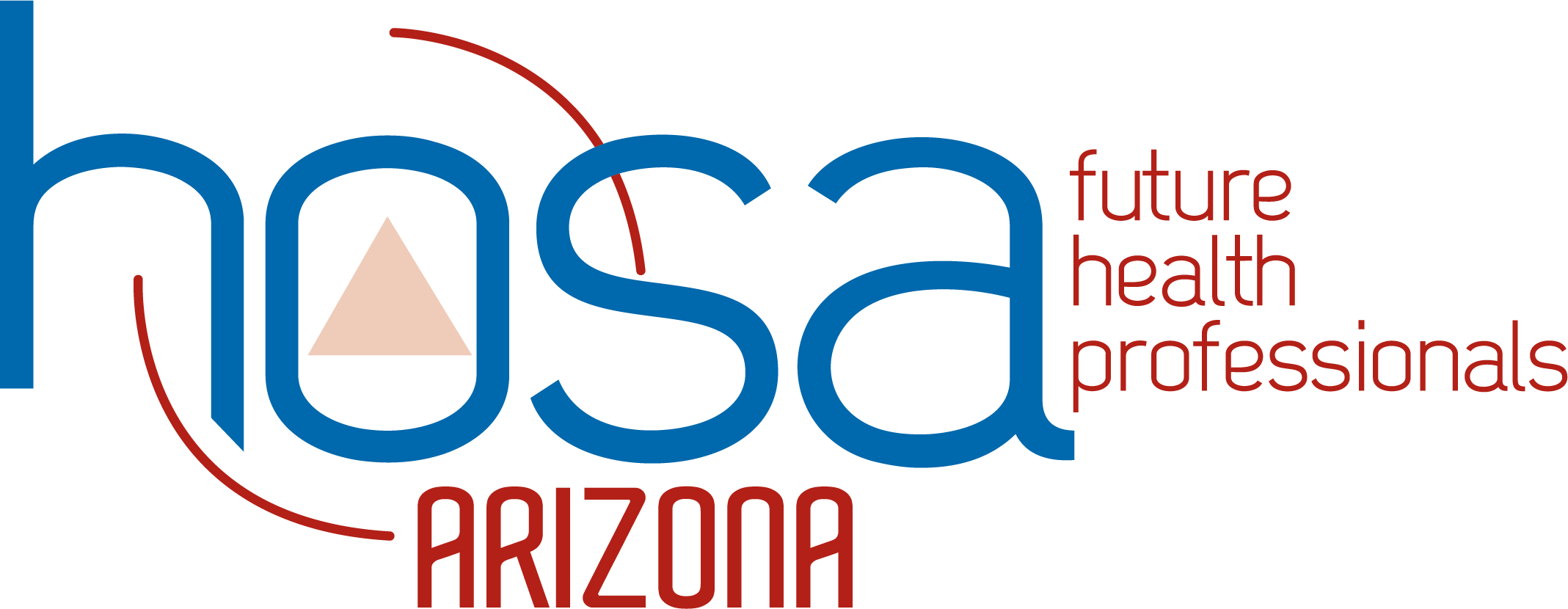 [Speaker Notes: This is a title page – please do not use for bulleted content]
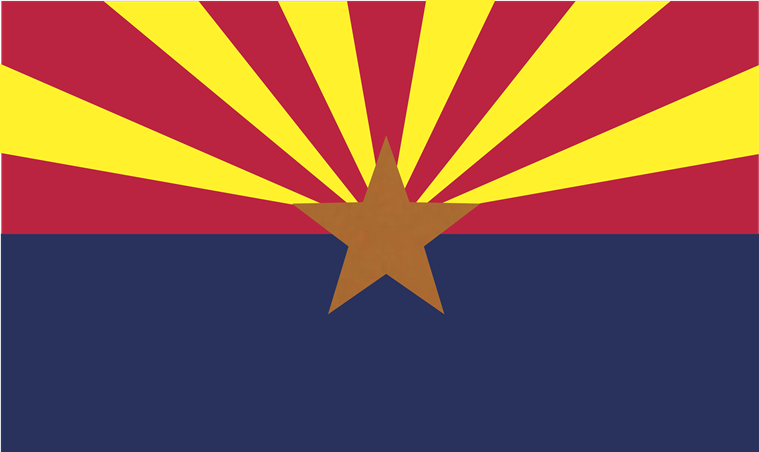 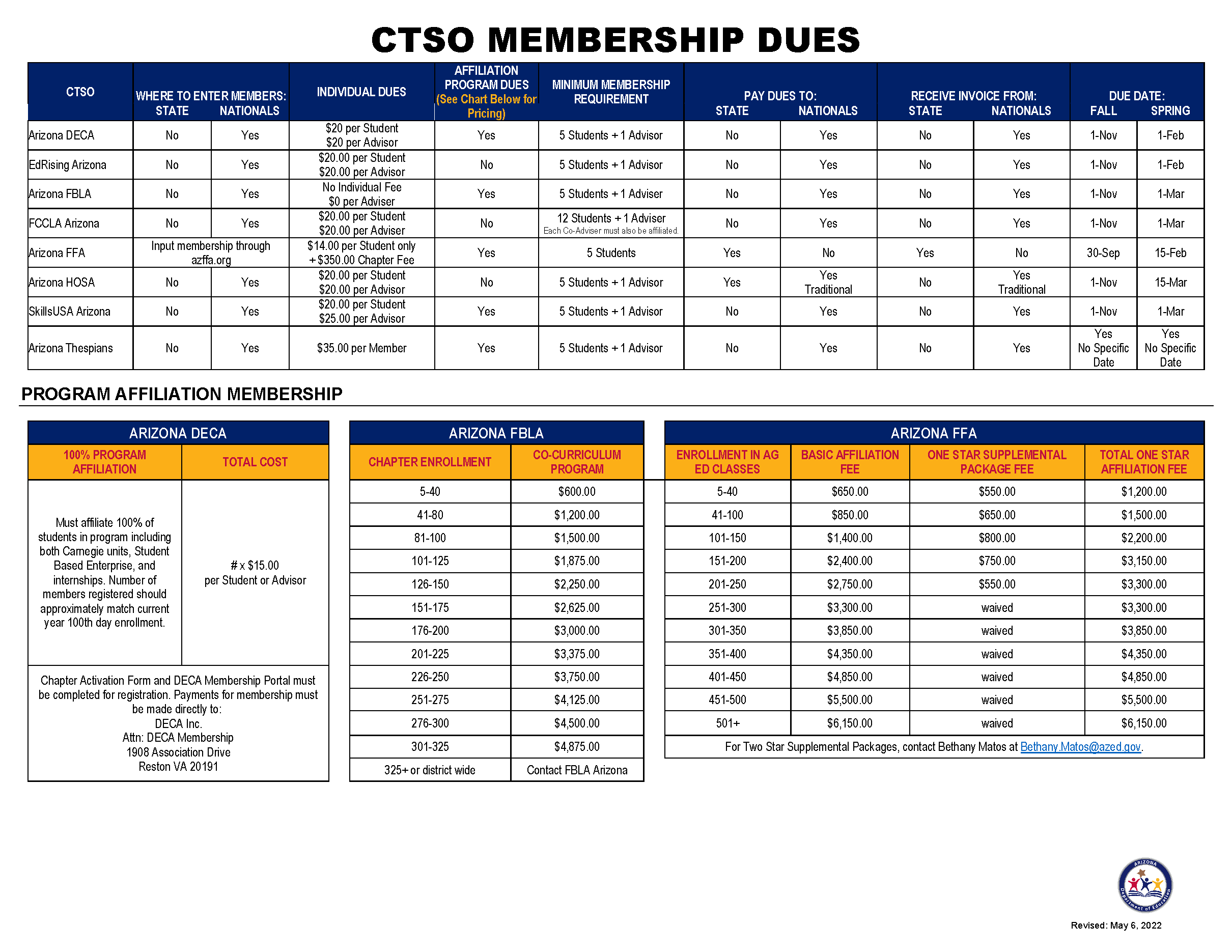 CTSO MEMBERSHIP
DECA and EdRising:  February 15th

FBLA, FCCLA, HOSA, SkillsUSA:  
                      March 1st
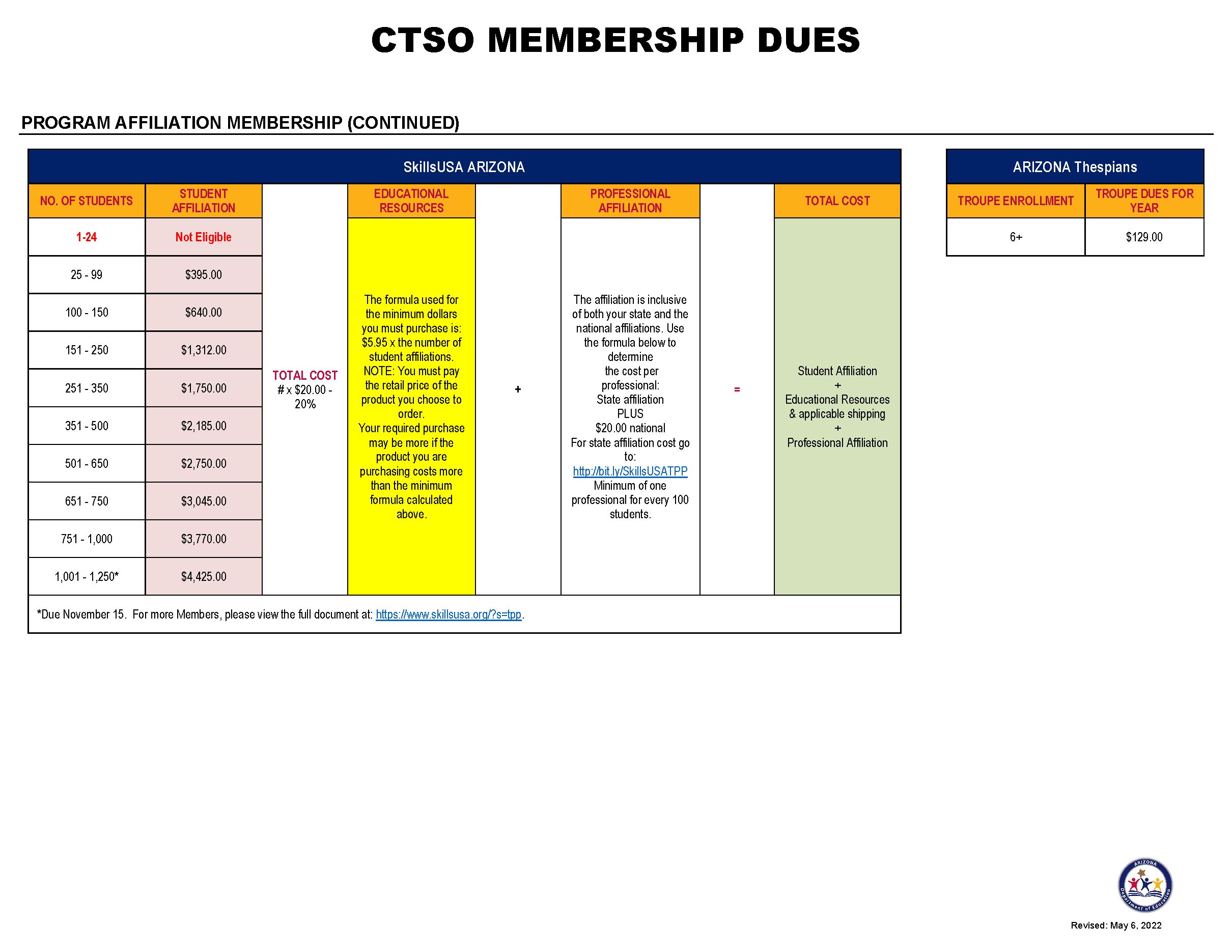 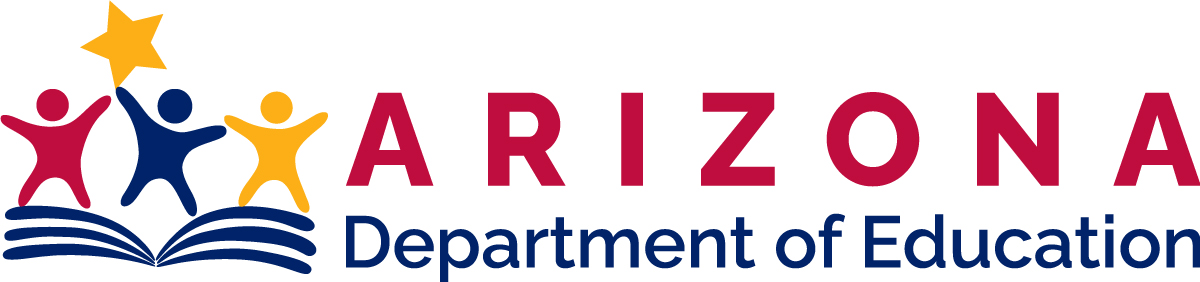 NEW ADVISOR
 TRAINING DATES
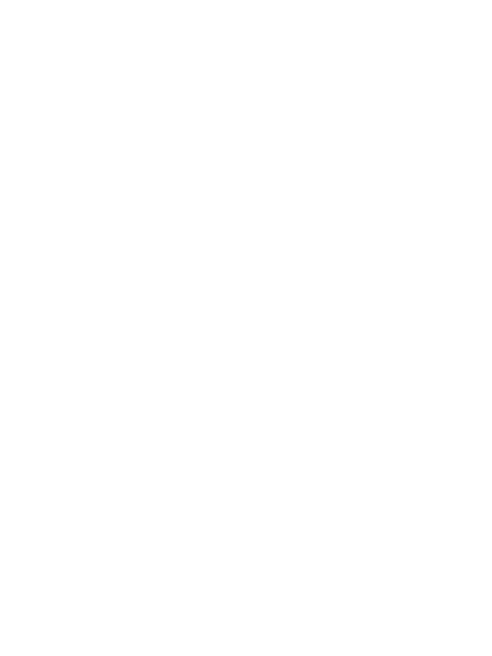 Saturday, July 15th (Summer Conference)
Friday, August 2nd  (at ADE)
Tuesday, September 6th (at ADE)
Saturday, October 14th (Virtual)
Wednesday, November 29th (at ADE)
ADVANCED
 ADVISOR TRAINING
December 4th-8th  4pm-6pm (Virtual)
STATE LEADERSHIP CONFERENCES
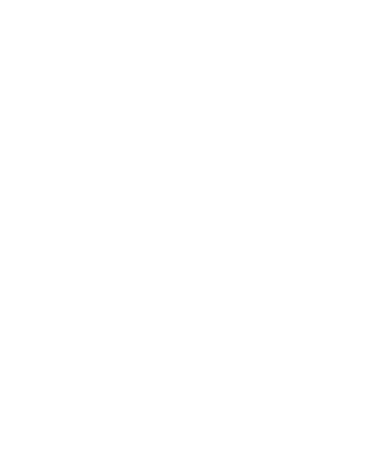 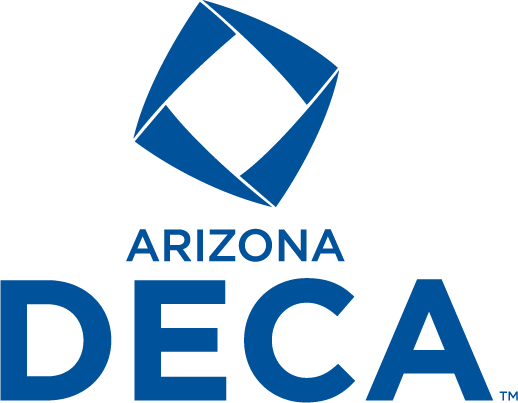 February 23-25, 2023
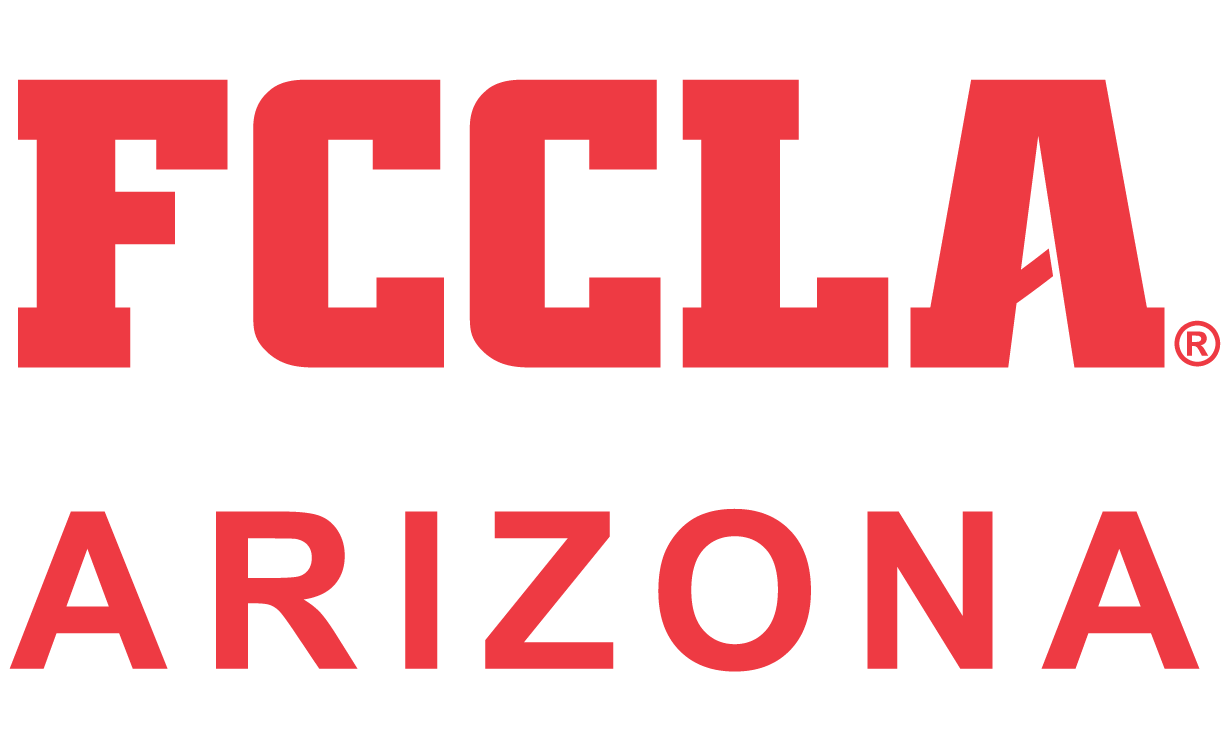 March 27-29, 2023
April 29-31, 2023
March 27-30, 2023
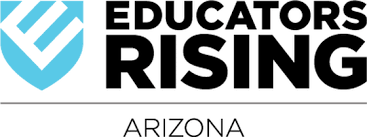 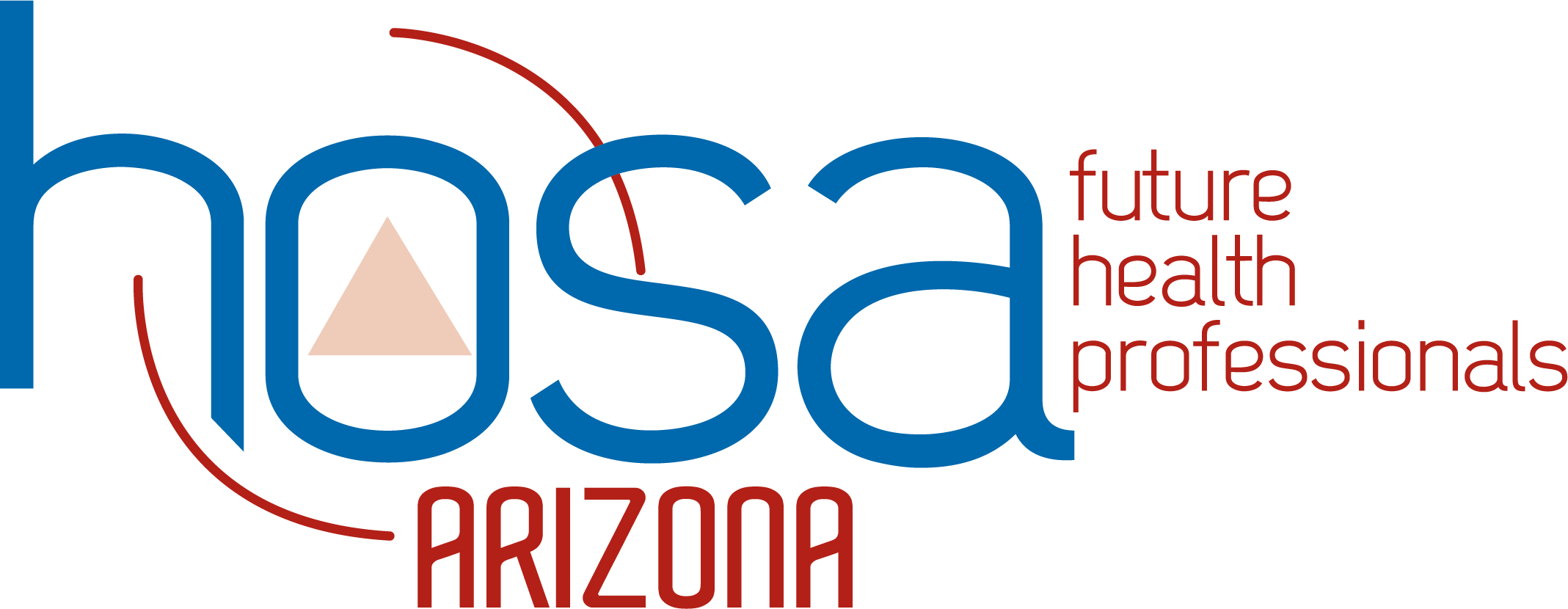 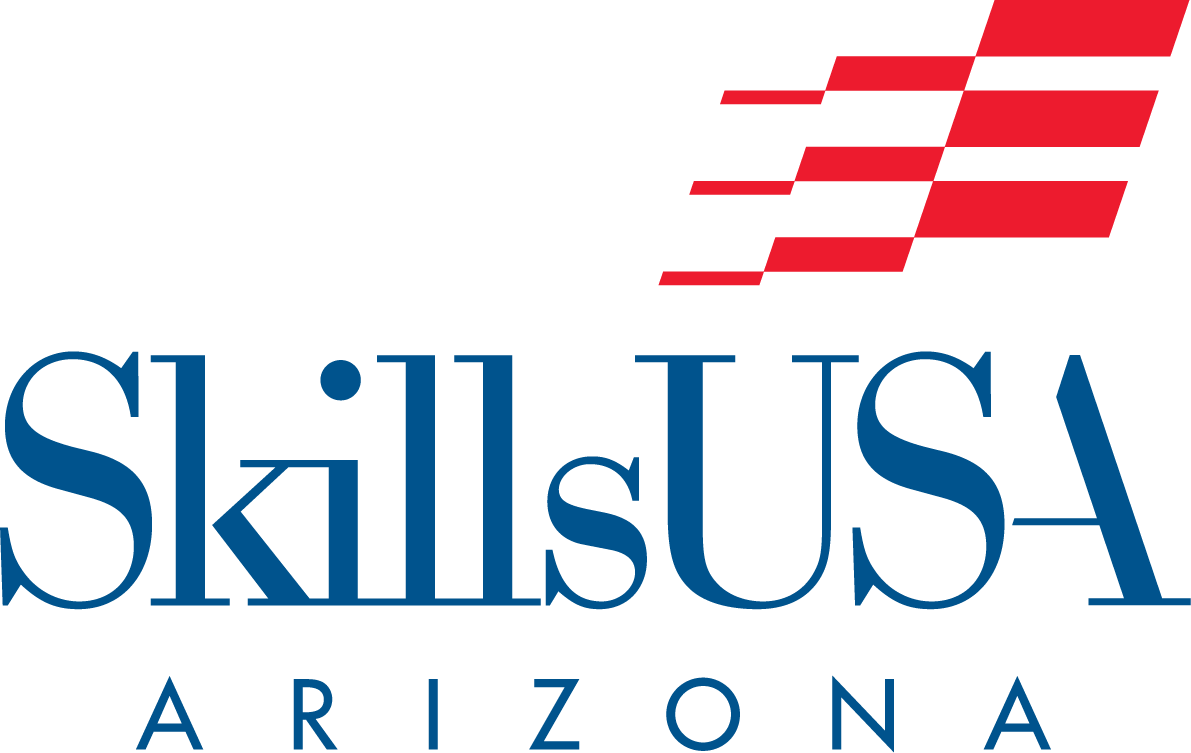 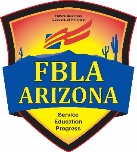 April 11-12, 2023
April 3-5, 2023
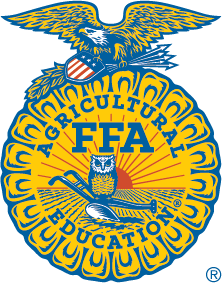 June 8-10, 2023
Middle School – El Conquistador March 20-21, 2023
We have provided an All inclusive and add on for meals
WE NEED JUDGES !
FCCLA: FCCLA STATE LEADERSHIP CONFERENCE 
    Dates: March 27-29, 2023 
    Location: Westin La Paloma Resort & Spa
    Link: https://www.cognitoforms.com/ArizonaFCCLA/_2023EvaluatorsJudgesSignUp

FFA: FFA STATE LEADERSHIP CONFERENCE 
    Dates: June 8-10,2023
    Location: Westin La Paloma Resort & Spa and the University of Arizona
 https://arizonaffa.wufoo.com/forms/arizona-ffa-slc-judging-interest-form/

HOSA: HOSA STATE LEADERSHIP CONFERENCE 
    Dates: March 29-31, 2023
    Location: Westin La Paloma Resort & Spa
    Link: https://azhosa.wufoo.com/forms/q1bur0wx05urmac

SKILLSUSA: SkillsUSA State Leadership And Skills Conference
    Date: April 11-12, 2023
    Location: Phoenix, Convention Center
DECA: DECA STATE CAREER DEVELOPMENT CONFERENCE
    Dates:  February 23-25, 2023
    Location: Arizona Grand Resort & Spa 
    Link: https://www.cognitoforms.com/ArizonaDECA/_2023ArizonaDECAStateCareerDevelopmentConferenceJudgeRegistration

EDRISING: EDRISING STATE LEADERSHIP CONFERENCE 
    Dates: March 20-22, 2023
    Location: El Conquistador Tucson, A Hilton Resort
    Link: https://edrisingarizona.wufoo.com/forms/zc48uea1we1m8e/

FBLA: FBLA Middle Level State Leadership Conference
    Dates: March 20-22, 2023
    Location: El Conquistador Tucson, A Hilton Resort
    Link:  https://fblaarizona.wufoo.com/forms/pnn85bc04thlmx/

FBLA:  FBLA State Leadership Conference
   Dates: April 3-5,  2023 
   Location: Westin La Paloma Resort & Spa
   Link:  https://fblaarizona.wufoo.com/forms/pnn85bc04thlmx/
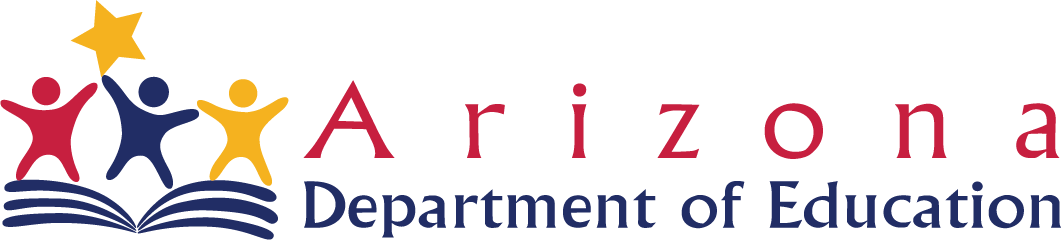 THANK YOU
STATE ADVISORS!
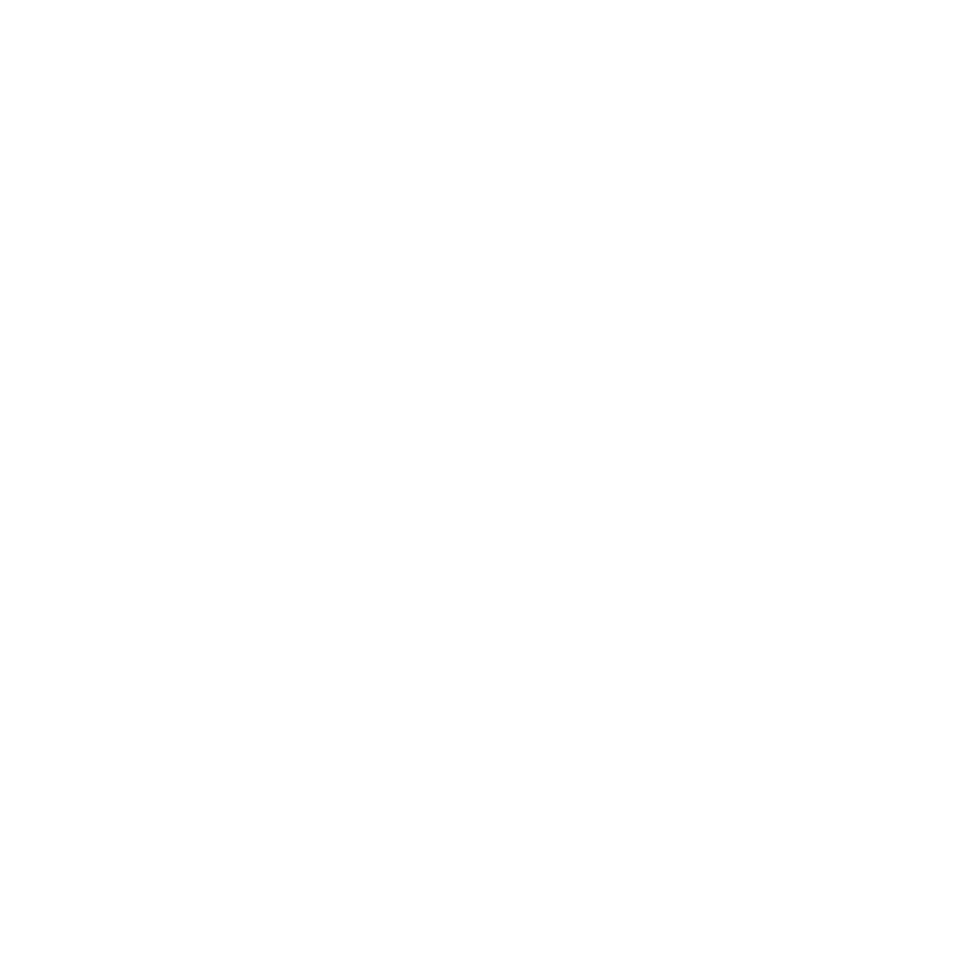 Lacy Beanland-Kirk

Missey Boucher-Goodman

Andy Kuntz
Bethany Matos

Sandra Oligny

Daniel Kelly
Questions, Concerns, Comments
Thank You
Julie Ellis, CTSO State DirectorJulie.Ellis@azed.govWork:  (602) 542-5350
Cell:     (520) 465-3655
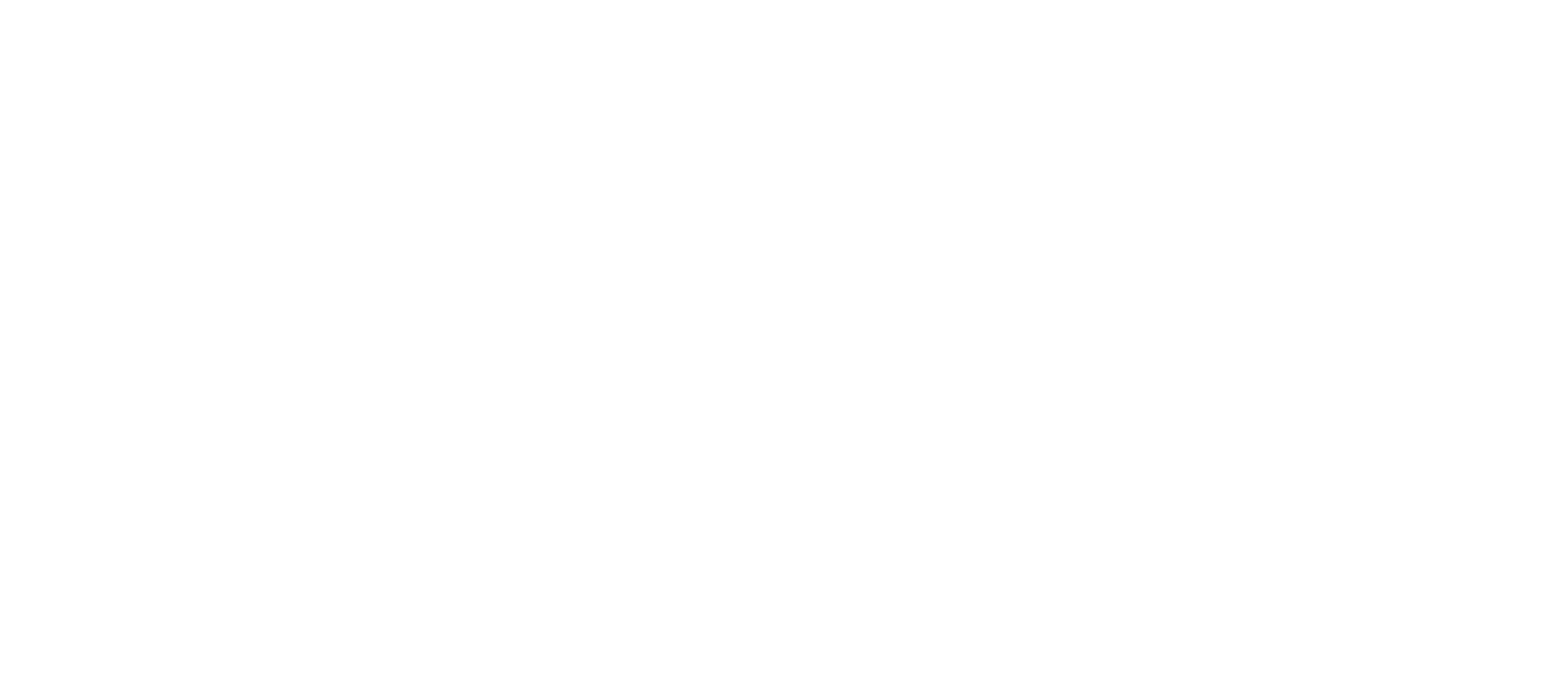 CTE Administrators Meeting
February 2023
Midwinter (Feb. 2 – 3, 2023)
23rd year
22 years at Prescott Resort & Conference Center
Thanks to presenters for over 40 sessions
For more information, visit acteaz.org/events/mid-winter/
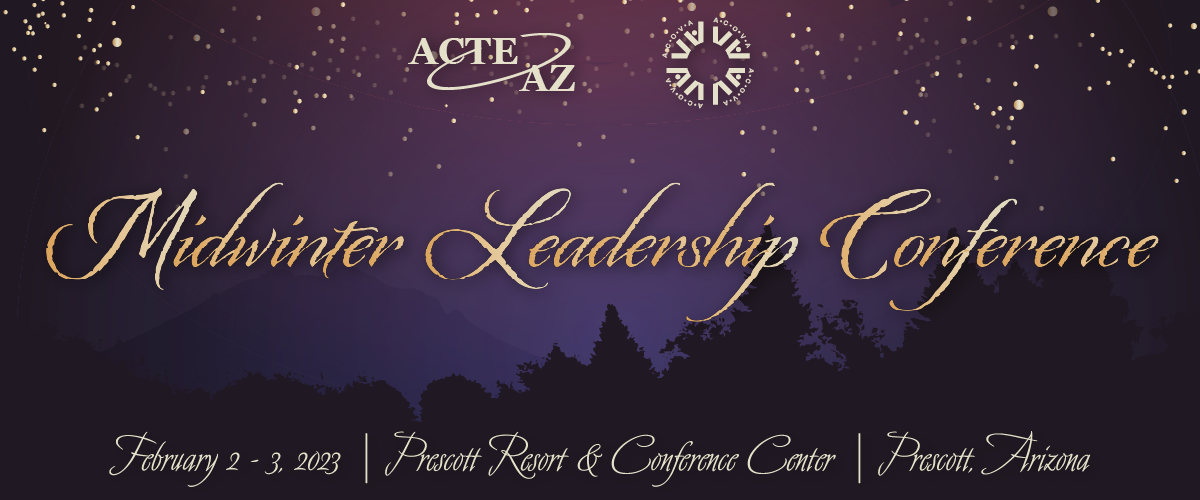 CTE Month®: February 2023
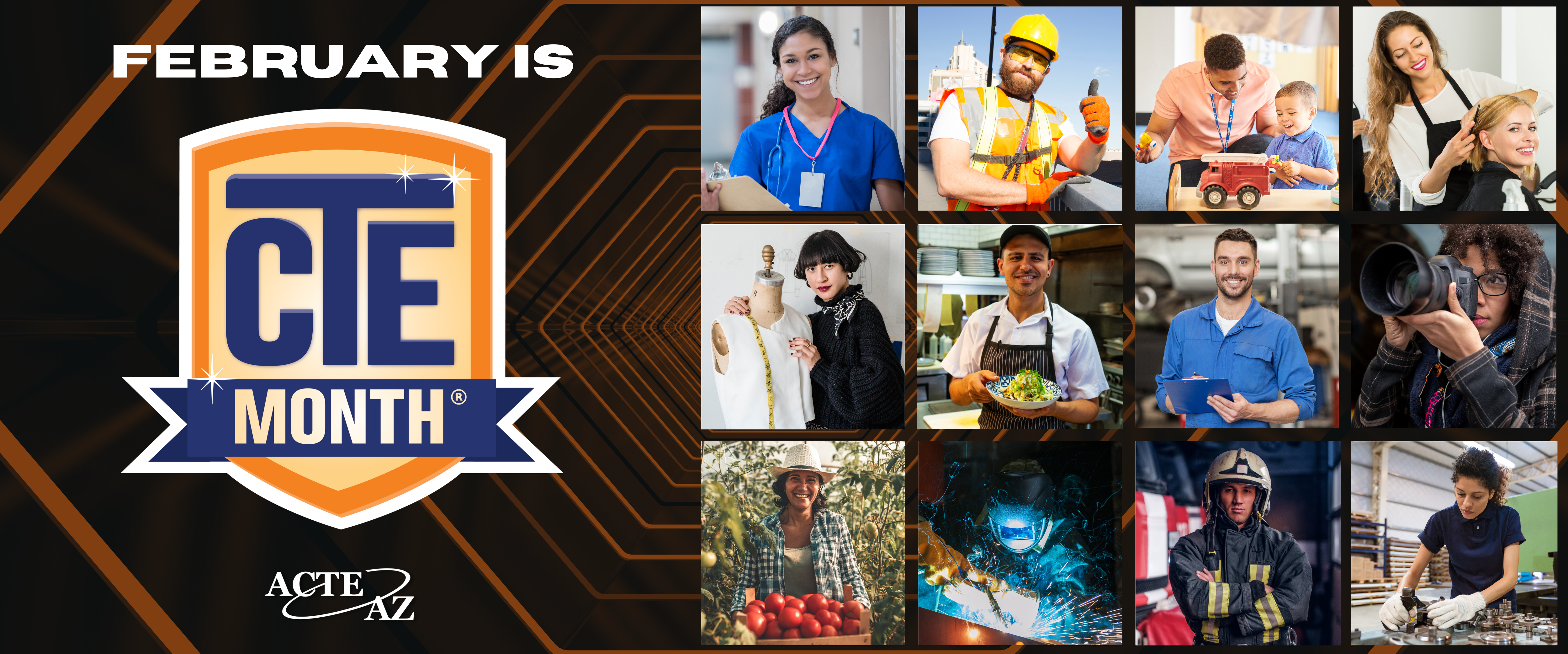 12 entries
Winning team or student will receive up to $500 
Winning video will be featured at ACTEAZ Summer Conference
Governor Proclamation for CTE Month
ACTE Summer Conference
July 14 – 19, 2023 at Hilton El Conquistador & Westin La Paloma
Hotel rooms open March 13
Registration opens the week of March 20
For more info, visit https://arizonactecon.com/
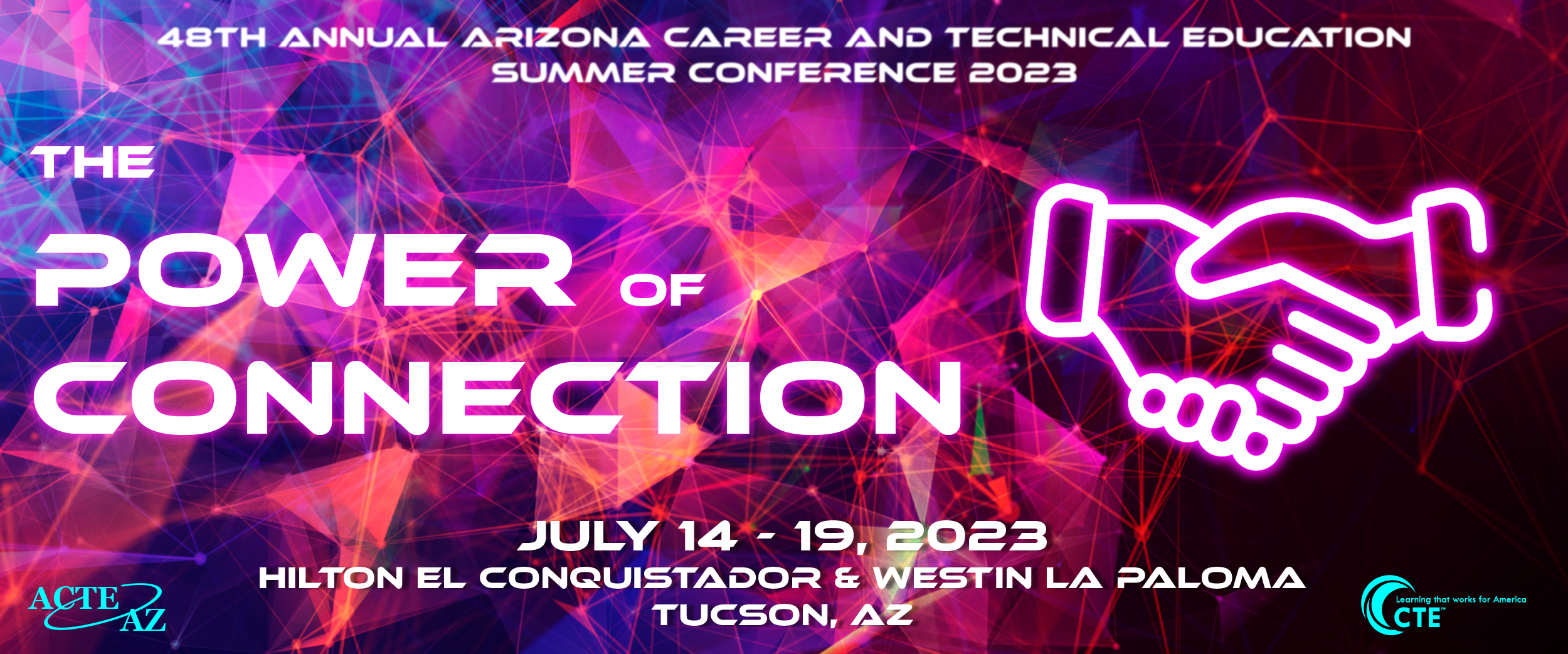 ACTEAZ Awards
Due March 17
Members can self-nominate
Please nominate your colleagues or business partners to honor them
Thanks to Rick Knisley and Dick McManus from AZTECH for sponsoring & producing our awards last year
For more info: acteaz.org/awards
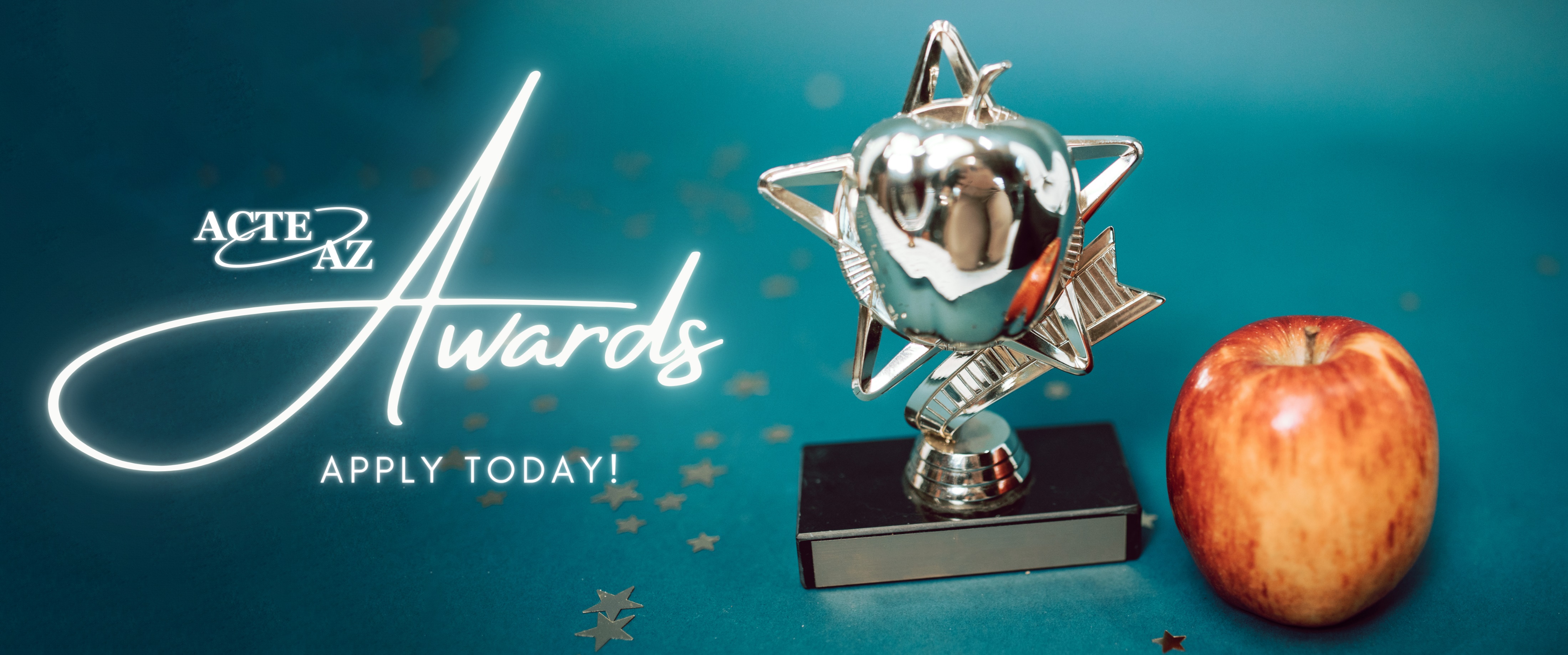 ACTEAZ Scholarships
Due March 17
New this year: scholarship video by Lori Luzier to help teachers & students fill out scholarship application
Scholarships for secondary and post-secondary students
Special thanks to all participating in ACTEAZ Fellows Scholarship Auction
For more info: https://www.acteaz.org/scholarships/
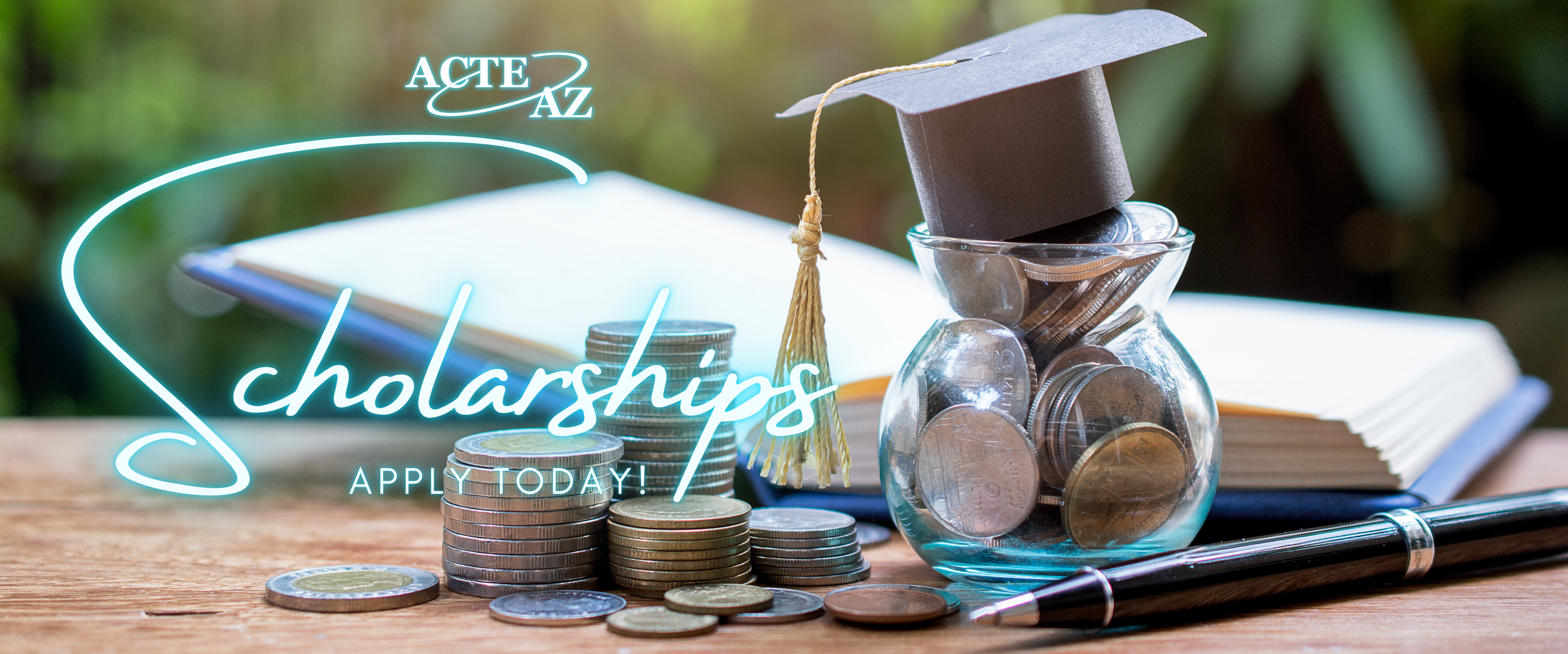 ACTE National Policy Seminar (NPS)
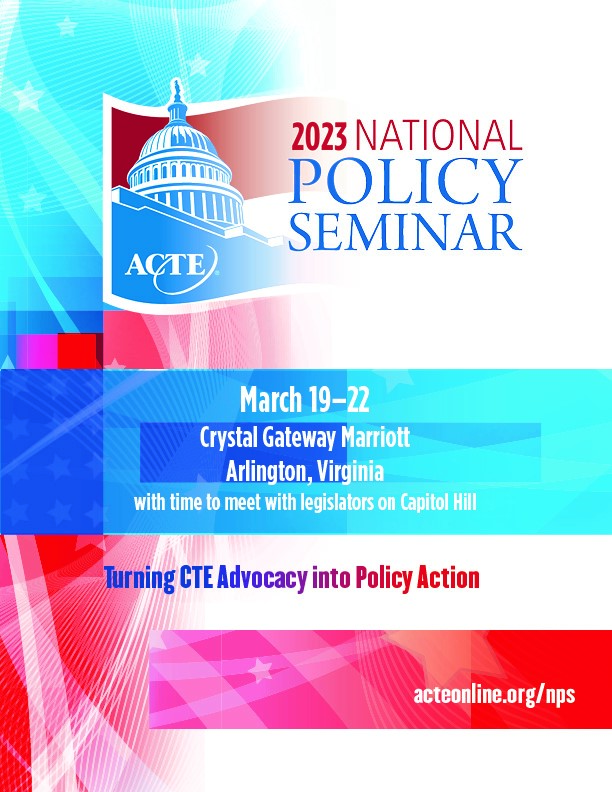 March 19 – 22, 2023 in Arlington, VA
For more info, visit https://www.acteonline.org/nps/
ACTE Region V Conference
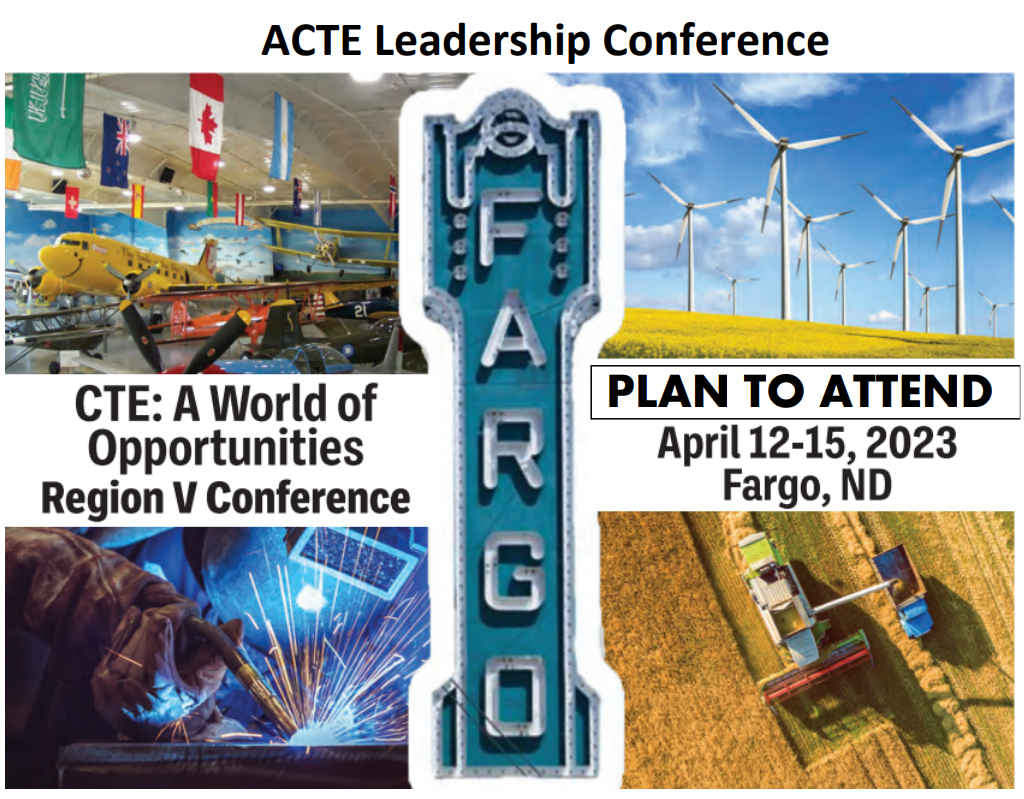 April 12 – 15, 2023 in Fargo, ND
Region V awards announced at this conference
For more info, visit https://www.ndacte.com/region-v.html
ACTEAZ Comms
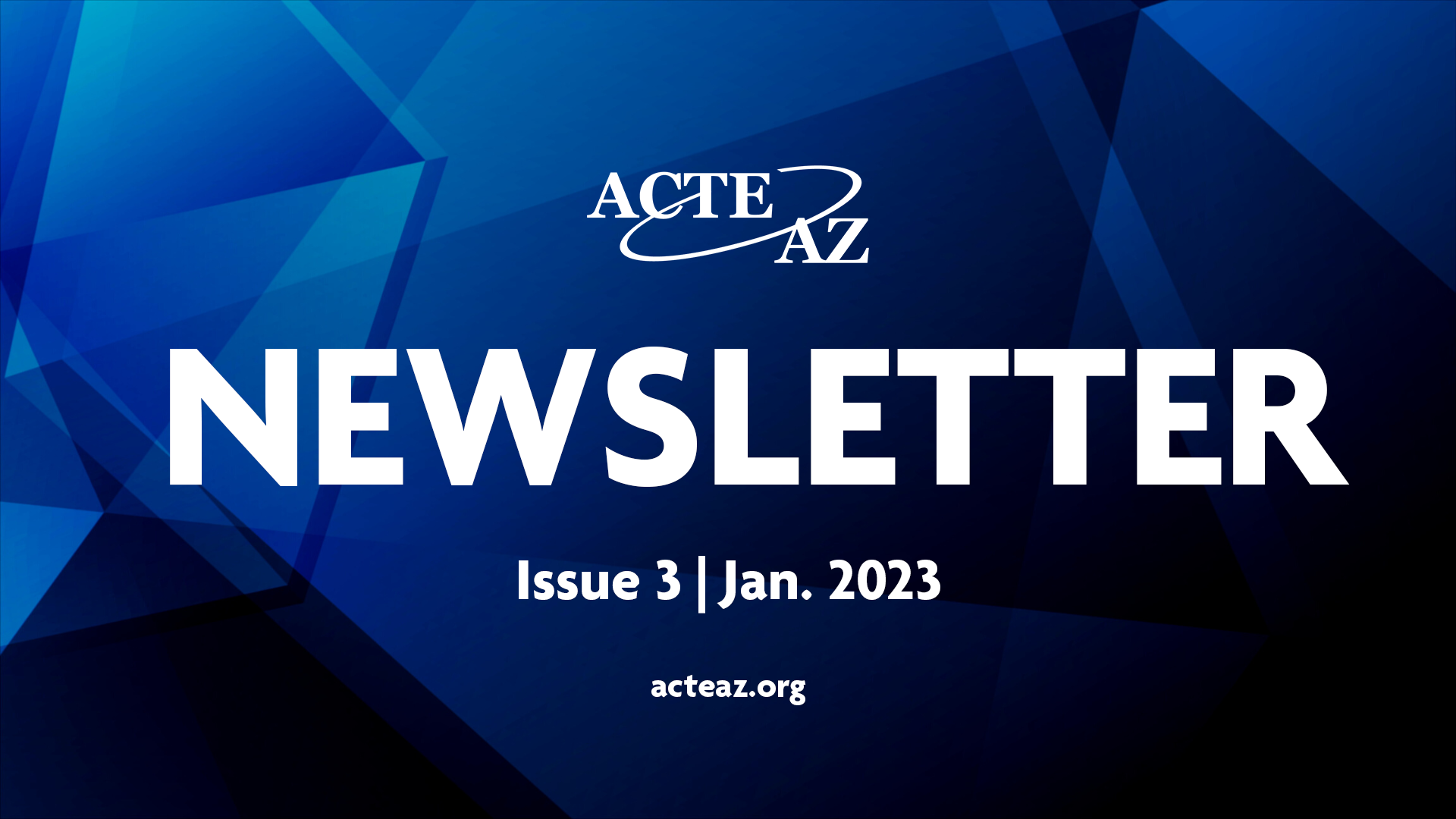 Started new monthly ACTEAZ newsletter in November
Job blast resumed in January
Job listings also posted on ACTEAZ website: https://www.acteaz.org/job-listings/ 
Keep an eye on your inbox for updates
Contact Us
Pam Ferguson
ACTEAZ Exec. Director
pamferguson@acteaz.org
Shelly York
ACTEAZ Asst. Exec. Director
shellyyork@acteaz.org 
(623) 826-6399
Lindsay Duran
ACTEAZ President
lindsayduran@acteaz.org
Shelby Freytag
Premier Series 
Coordinator
premierseries@acteaz.org
Alec Damiano
Marketing & Event Technology Manager
alecdamiano@acteaz.org
Kailyn Gillette
Administrative Assistant
eventsupport@acteaz.org
PREMIER SERIES
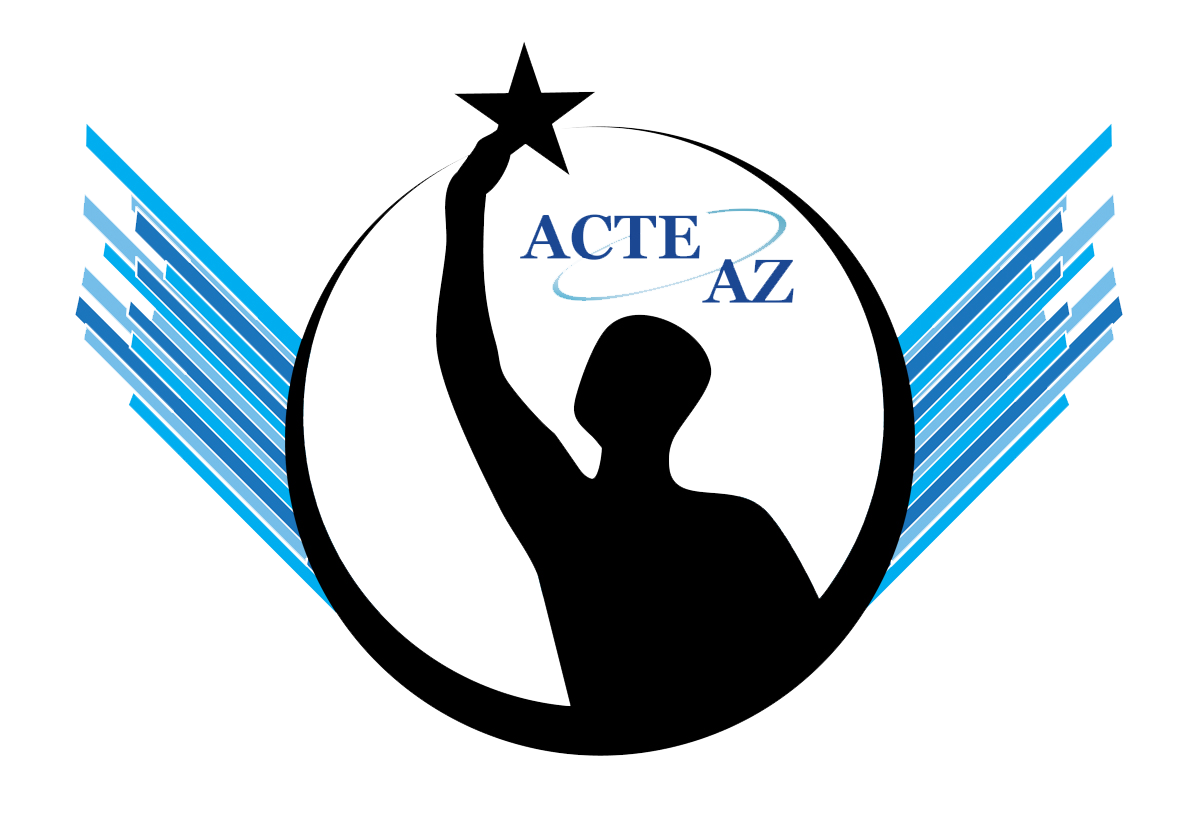 Premier Series Courses Delivered
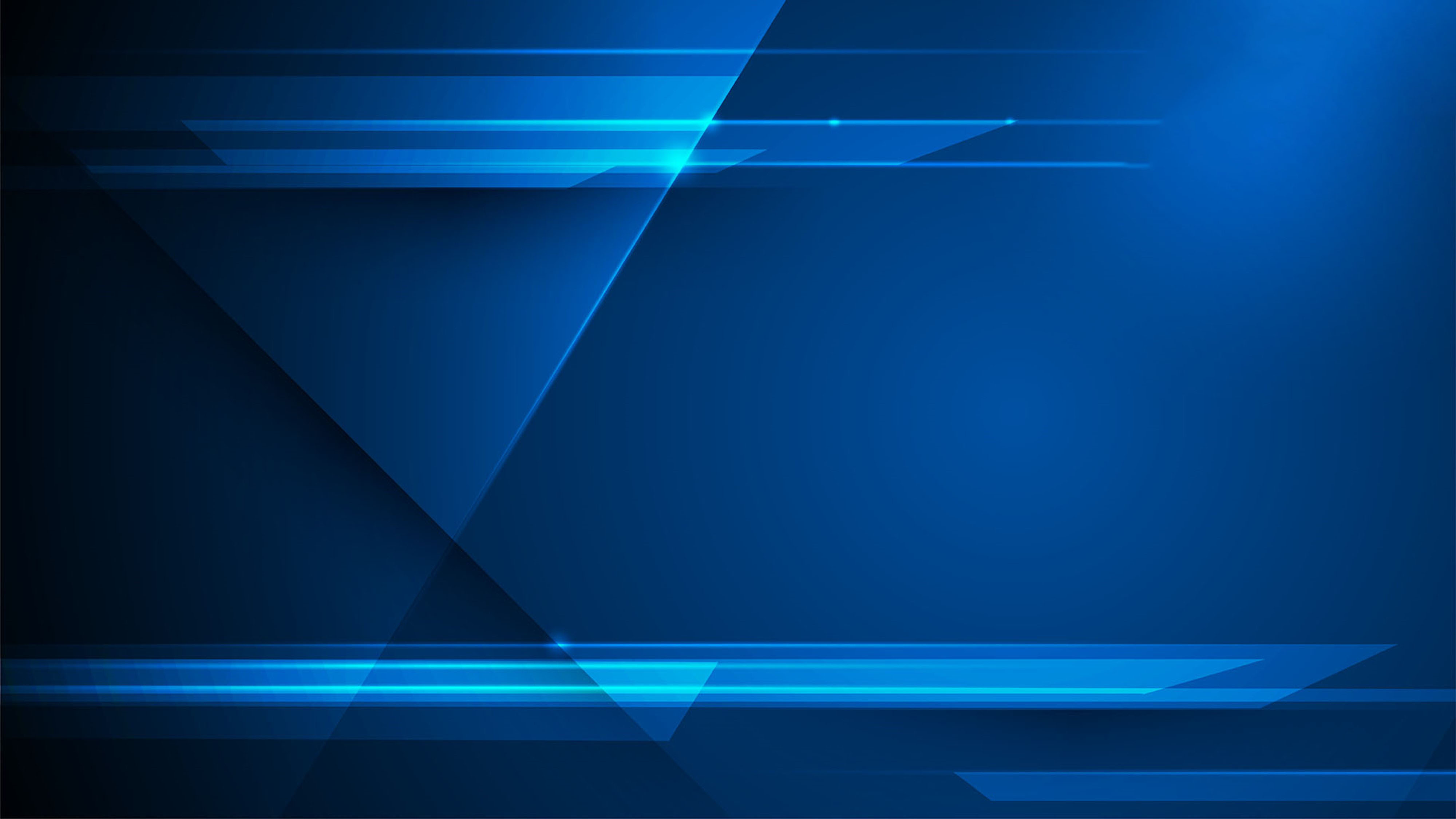 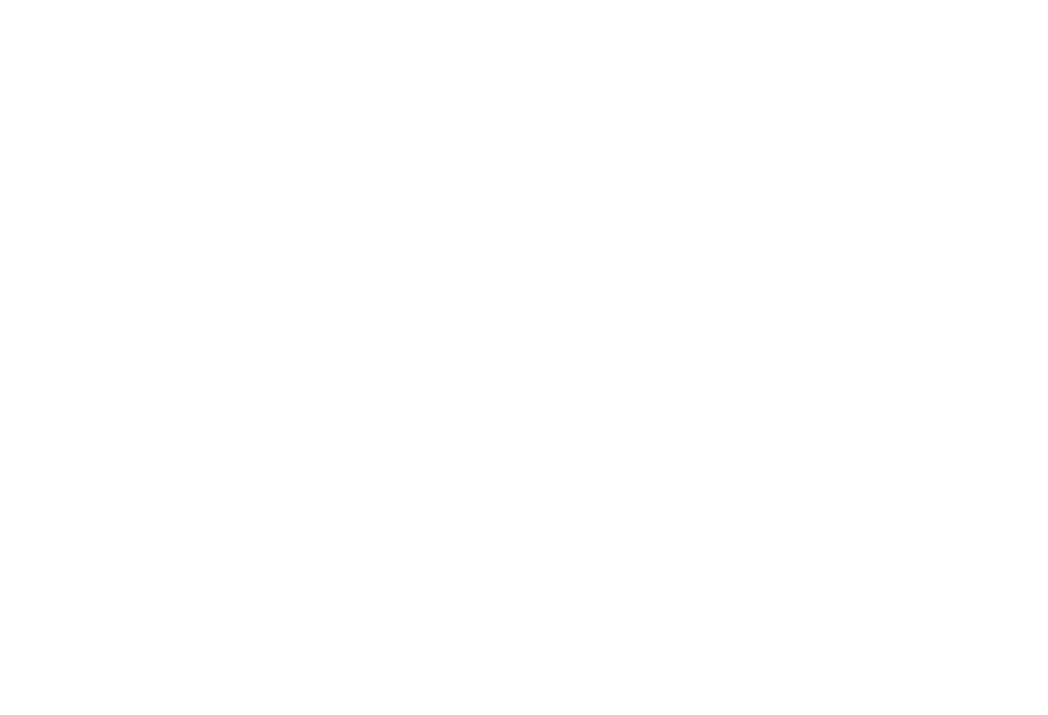 Premier Series
FY 2022-2023 as of February 2, 2023
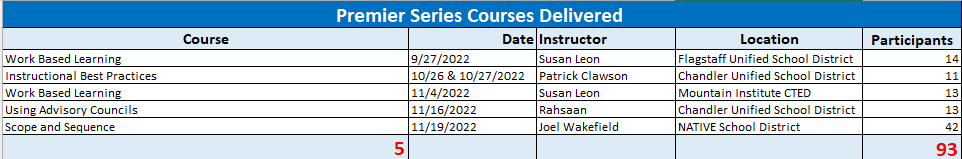 Scheduled/ Upcoming Premier
Series Courses
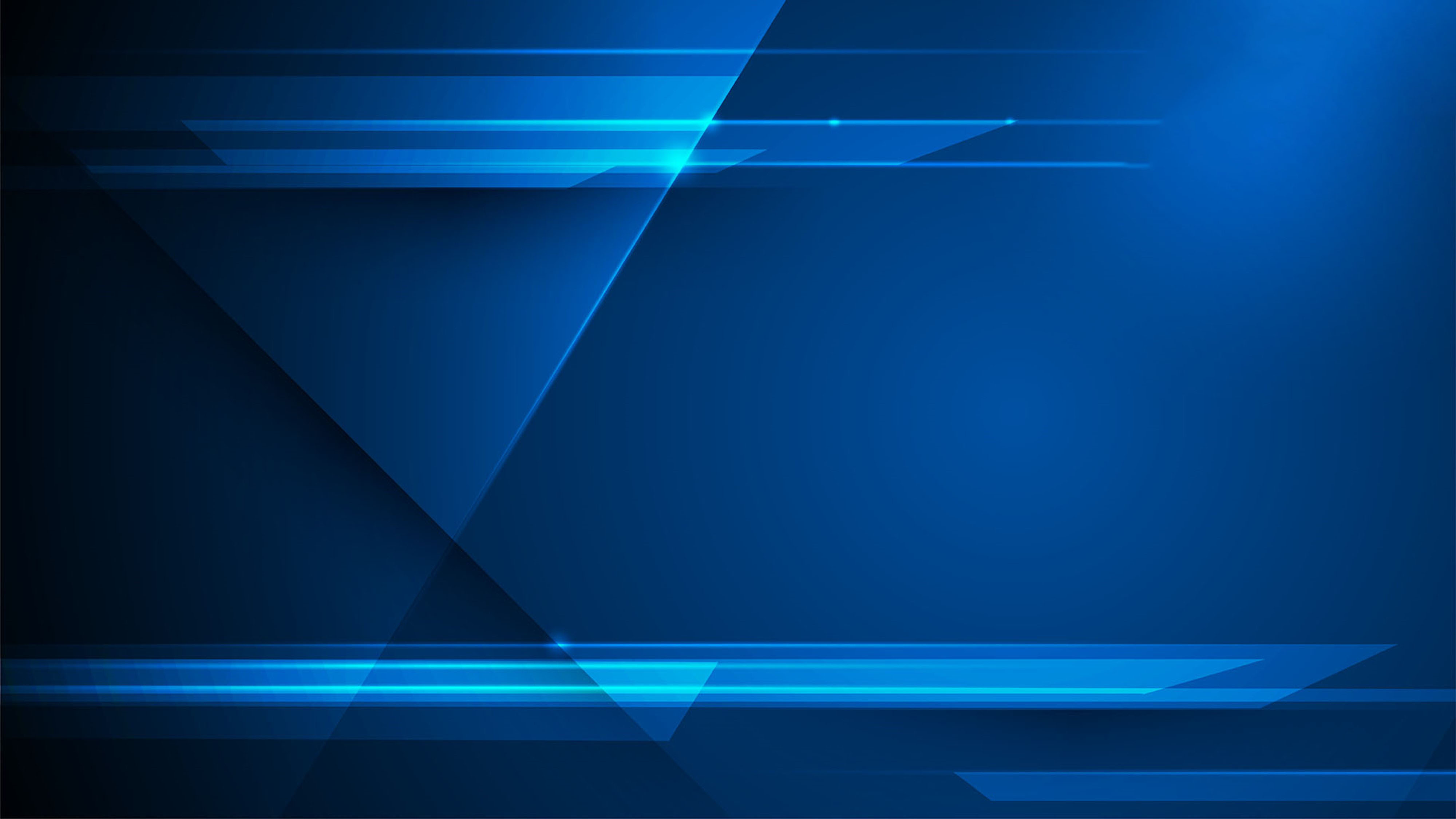 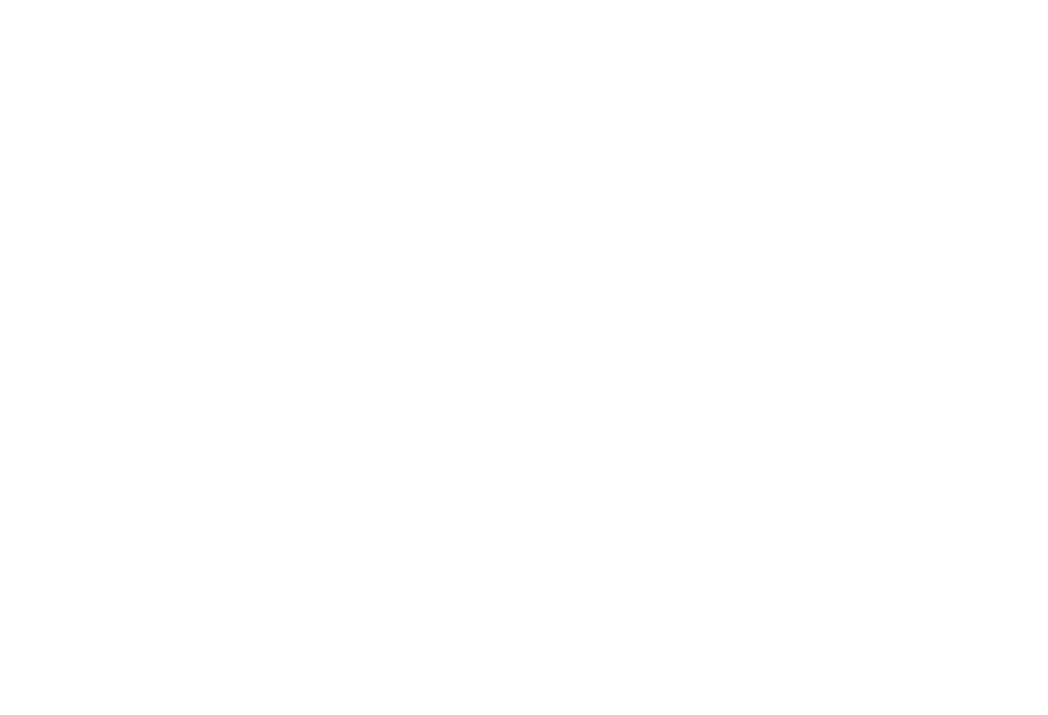 Premier Series
FY 2022-2023 as of February 2, 2023
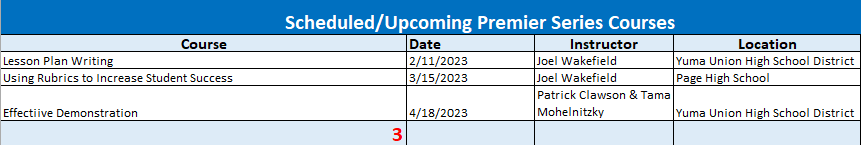 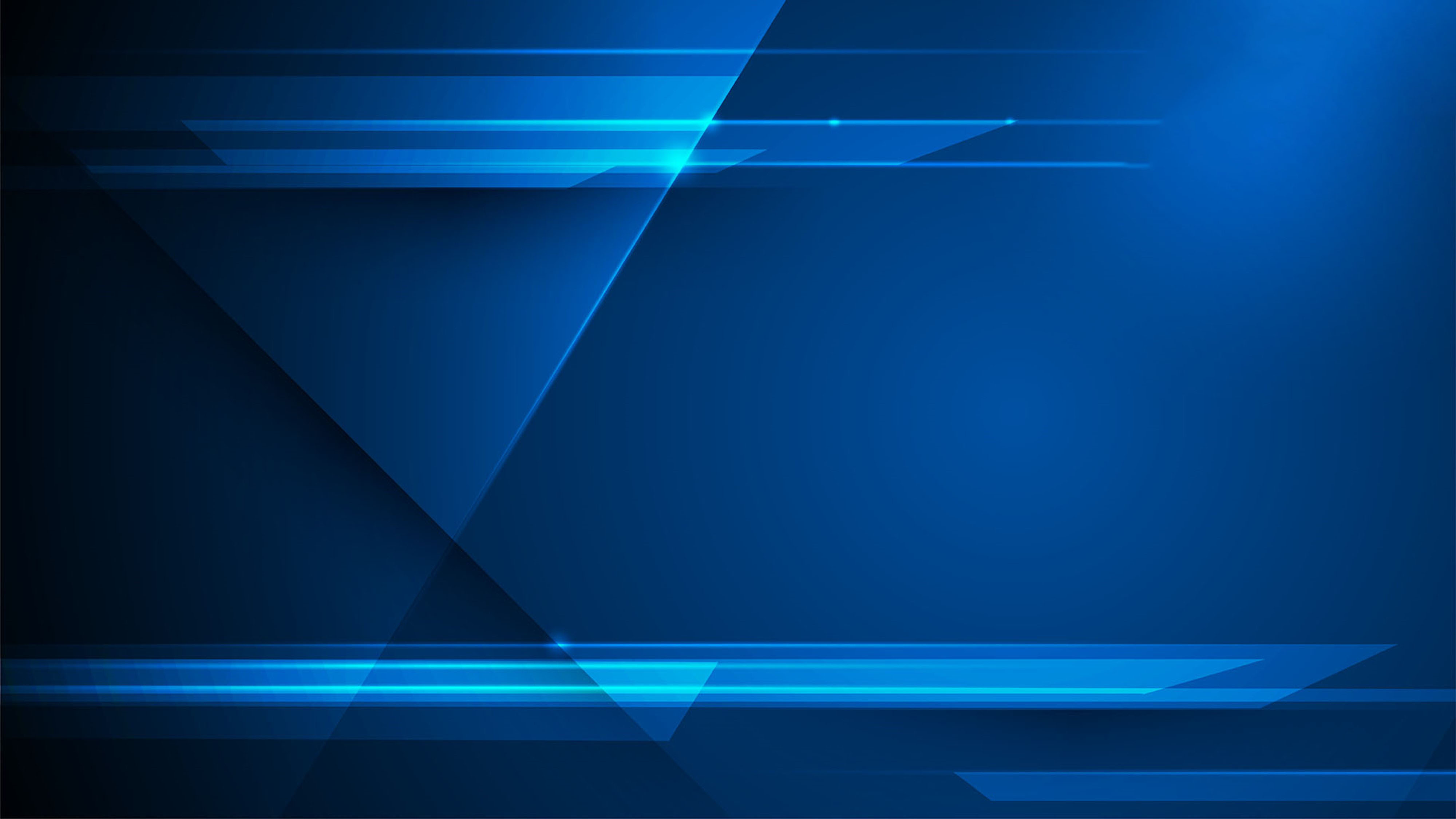 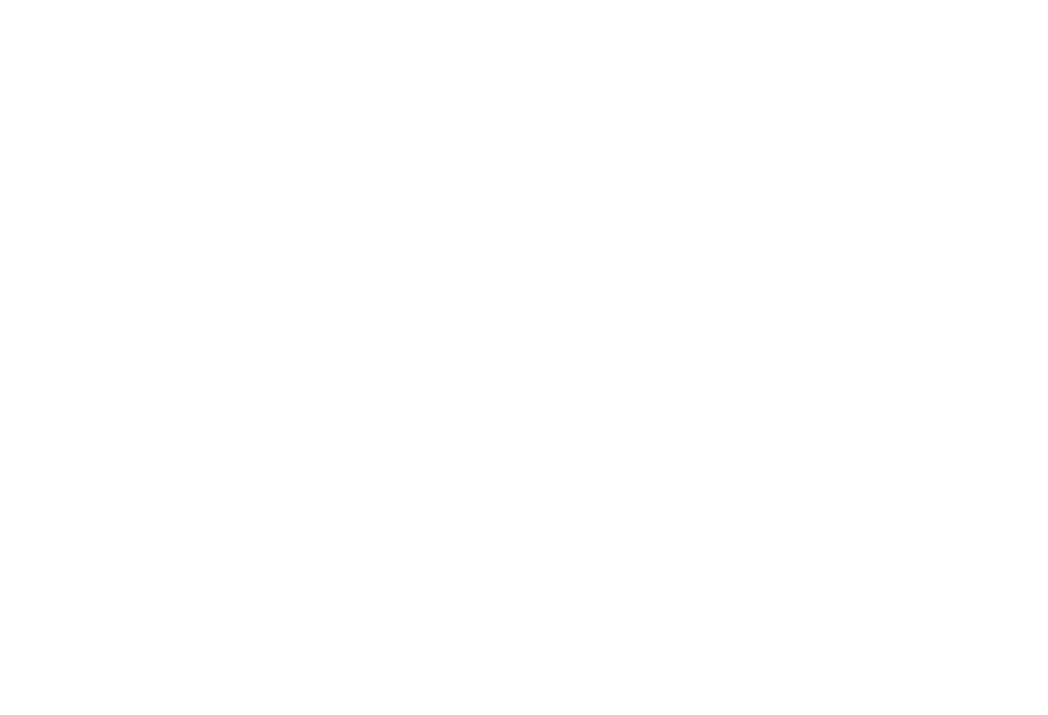 What is new for ACTEAZ Premier Series?
ACTEAZ is in the process of taking a deep dive into researching the possibility of providing a portion of Premier Series Courses via an online learning platform. 

A survey will be sent out to CTE and CTED Directors and to complete as our first step in researching how to best serve districts with the Premier Series Course offerings.
Premier Series
FY 2022-2023 as of February 2, 2023
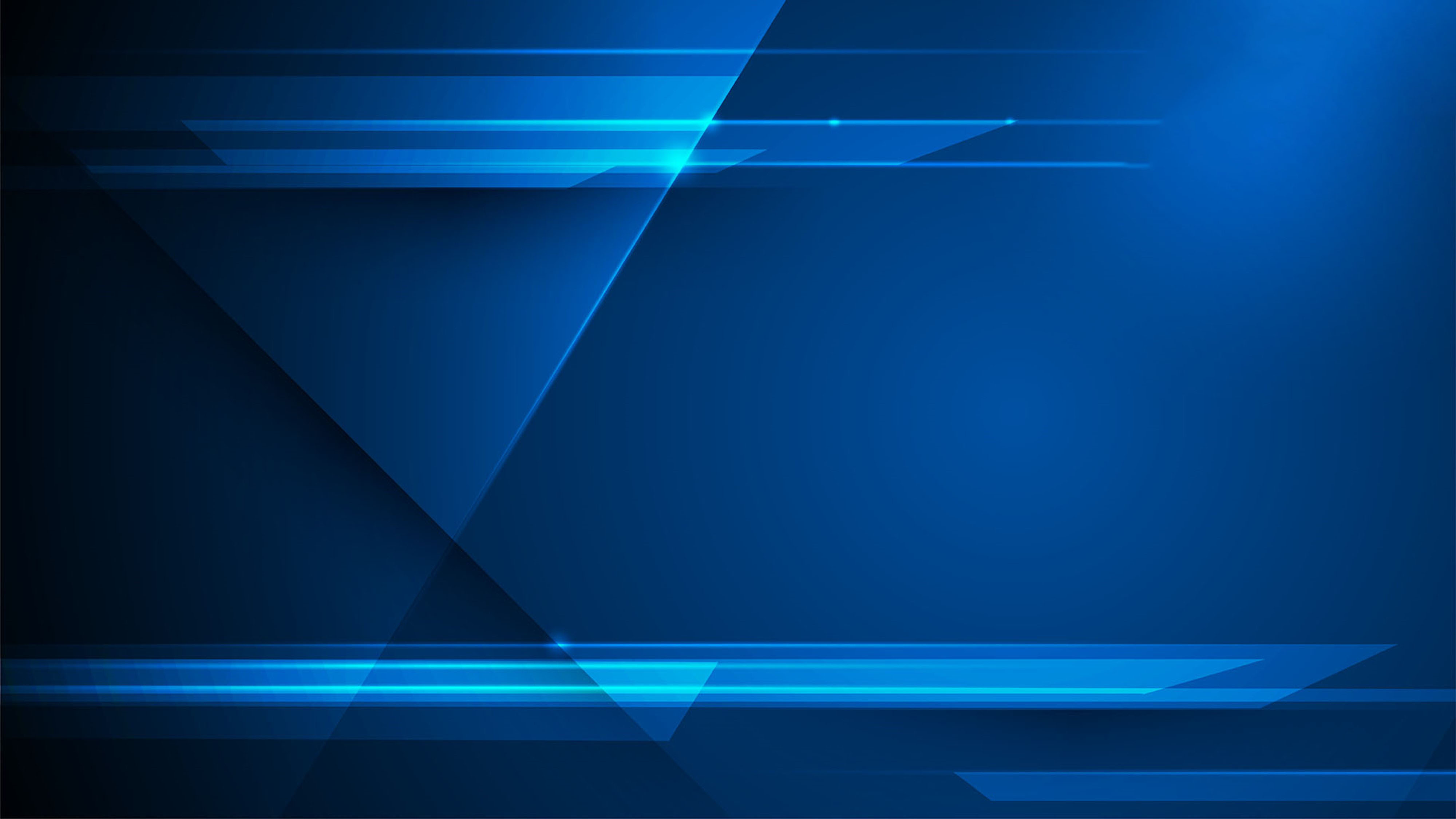 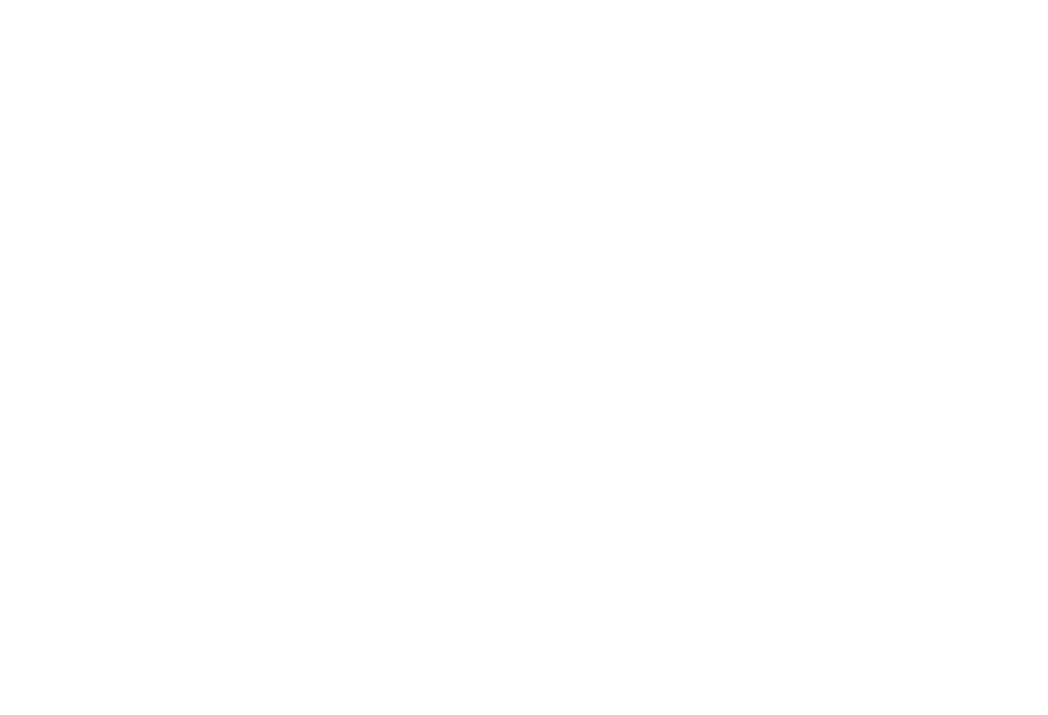 Statewide Partnerships
The Premier Series is offered throughout Arizona by:
- ACTEAZ
- Pima JTED
- West-MEC
With a handful of courses available through:
- CTD
- NAVIT
- EVIT
- WAVE
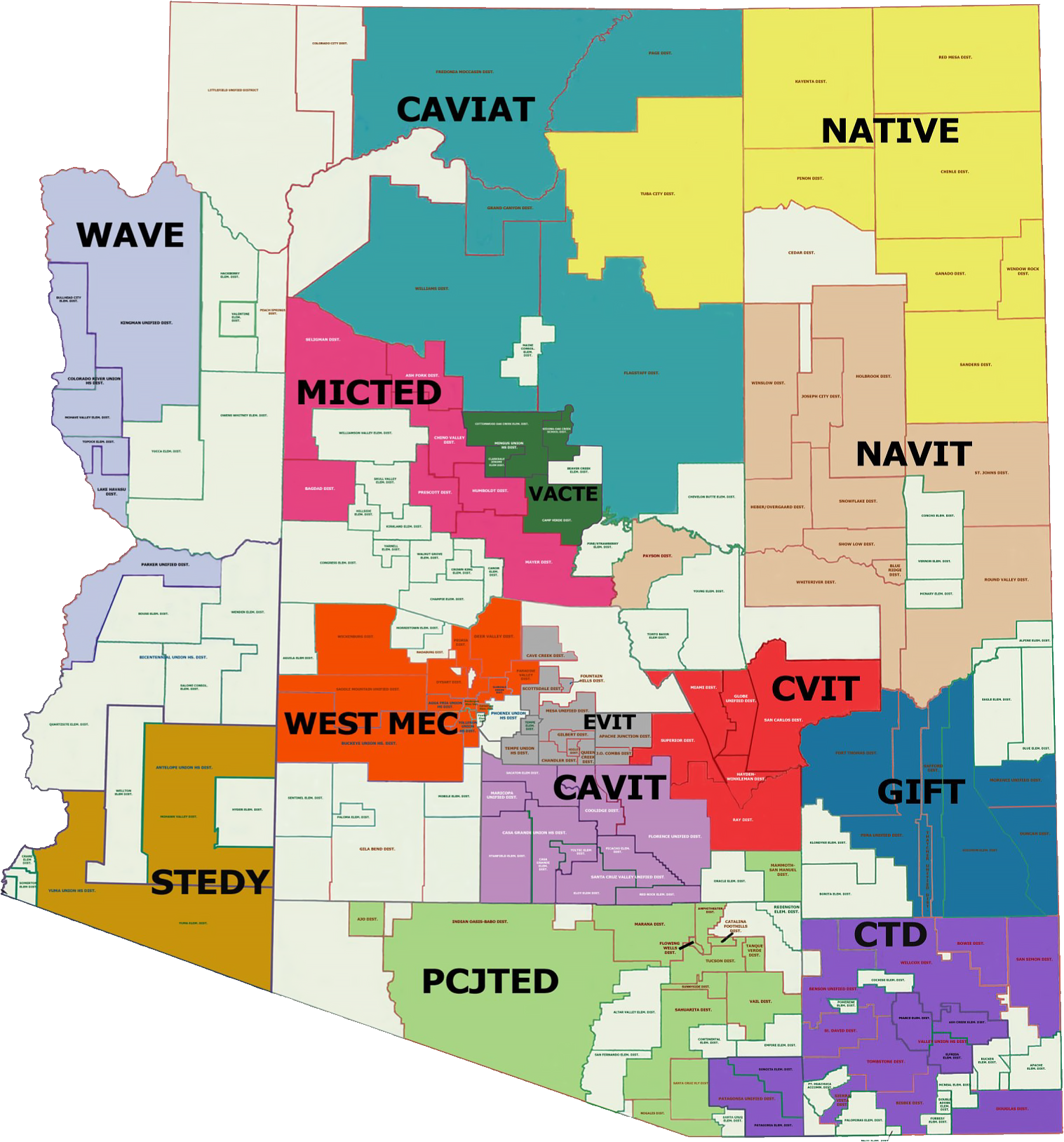 Premier Series
FY 2022-2023 as of February 2, 2023
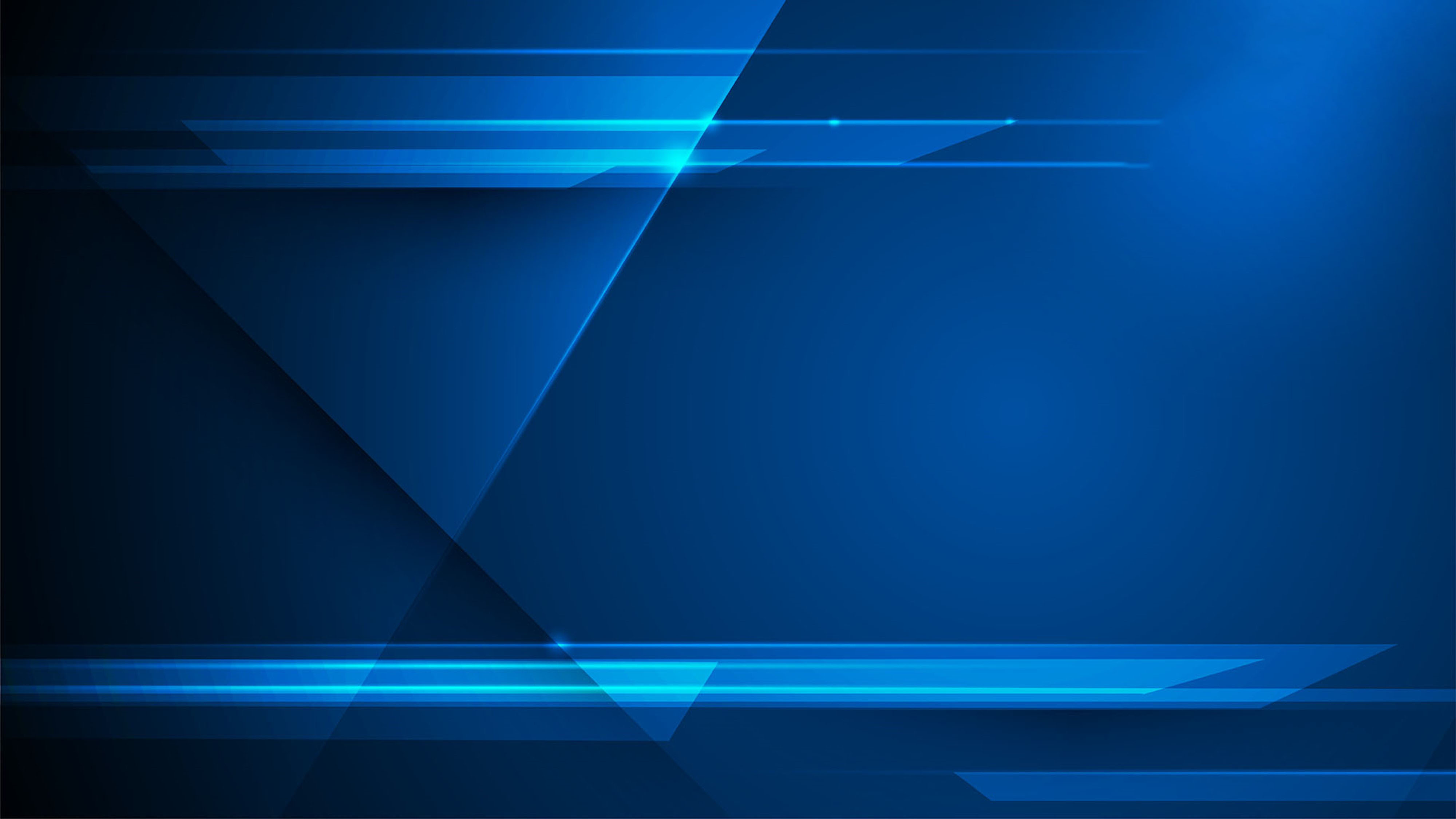 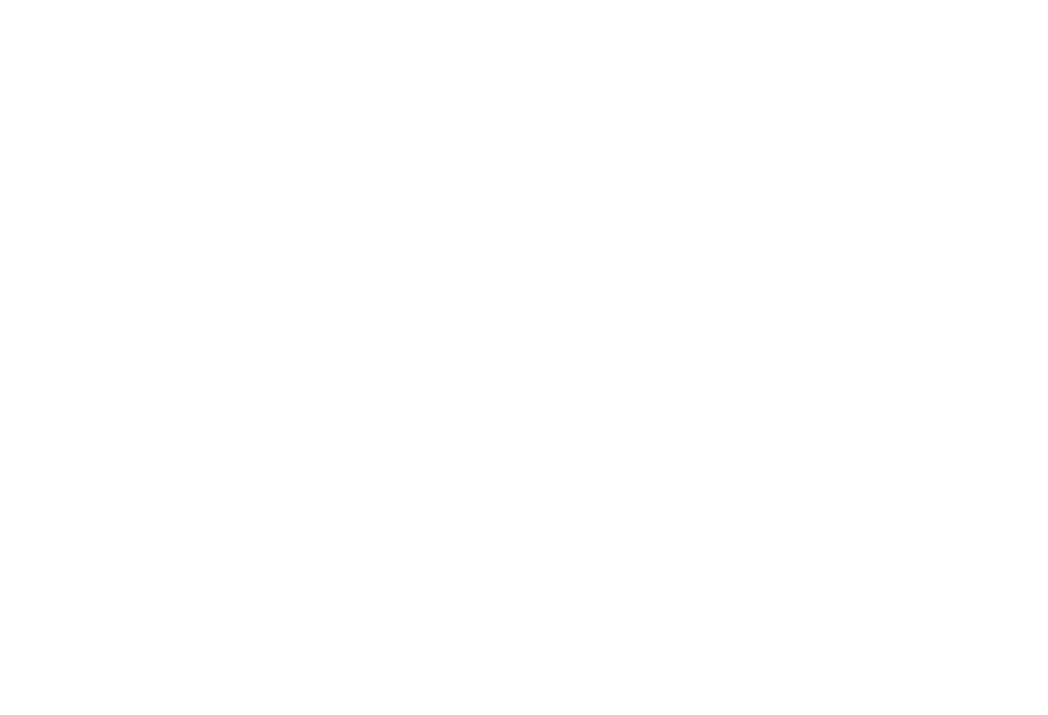 Course Offerings/ Calendar
For more information on ACTEAZ Courses & Course Calendar please visit the ACTEAZ Website.

https://www.acteaz.org/cte-leads-2/about-the-teacher-series/
Premier Series
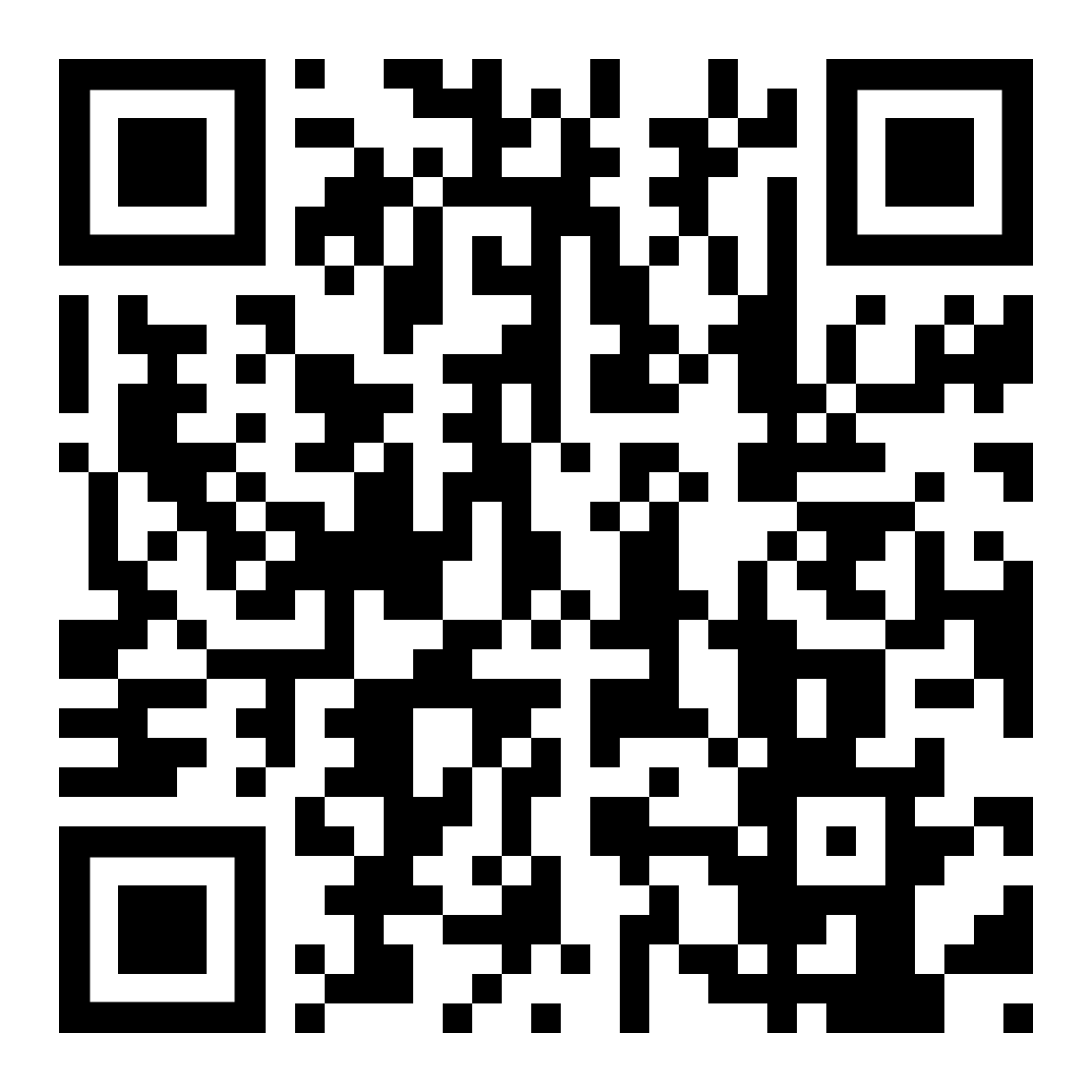 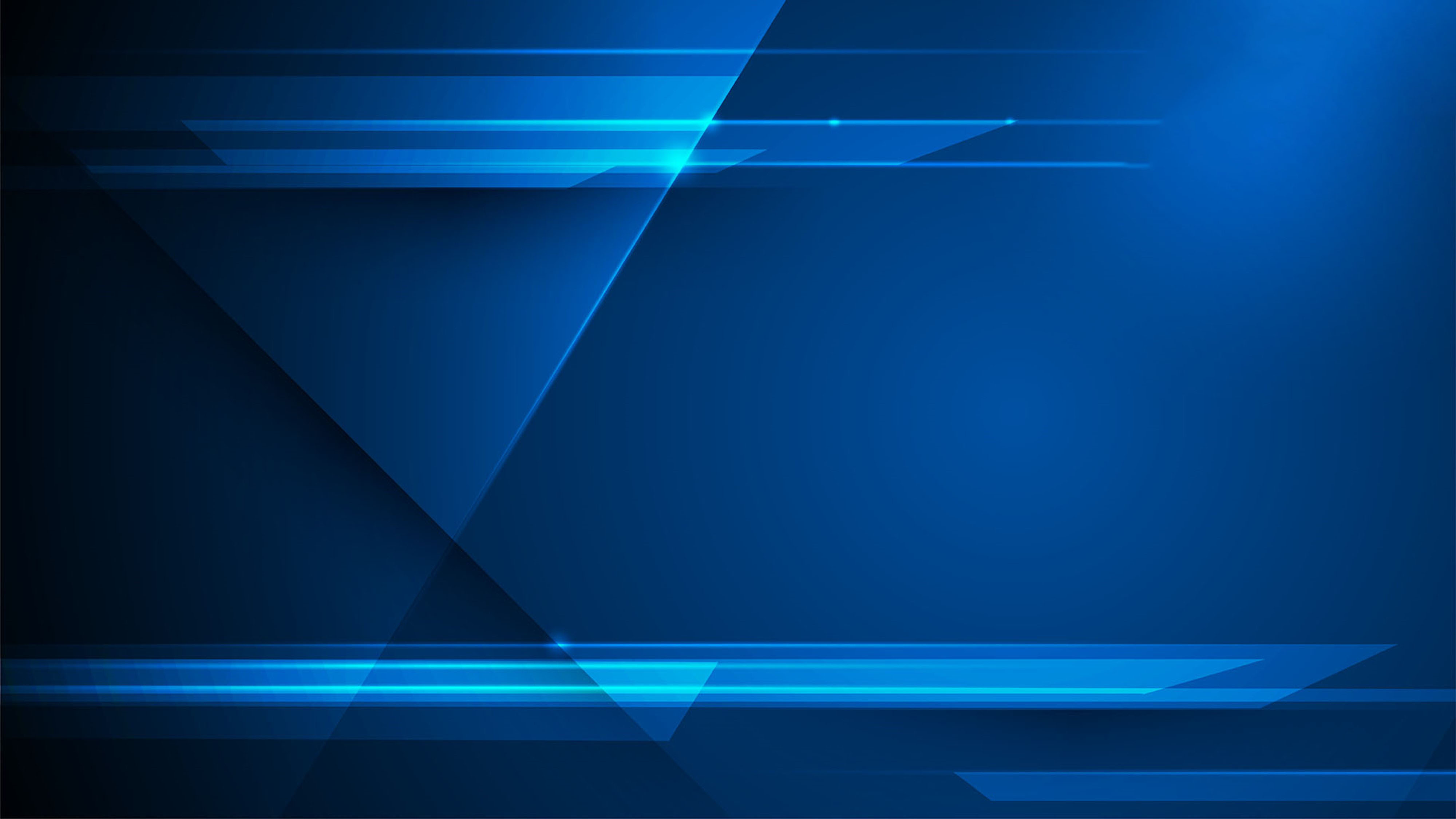 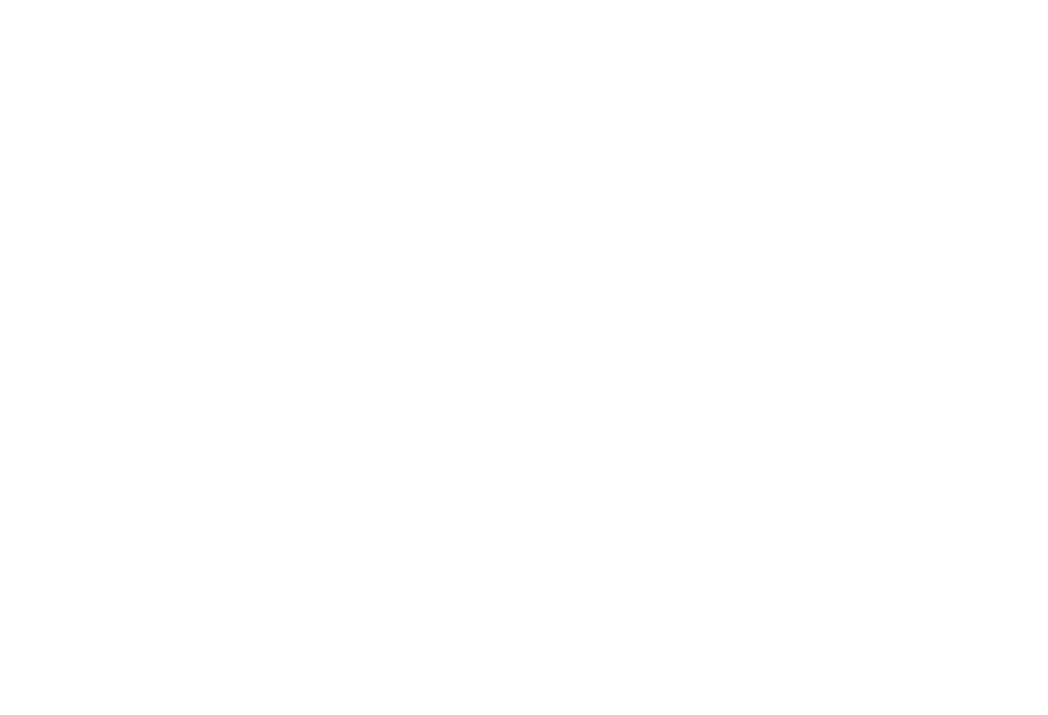 How Can I Help?
For more information about the Premier Series or to schedule Premier Series classes for your instructors, please contact:

Shelby Freytag
Email: Premierseries@acteaz.org
Phone: (928) 941-0204
Premier Series
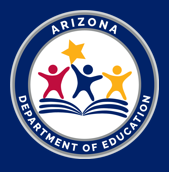 Our Next CTE Administrators Meeting will be in Tucson – 2023Summer Conference
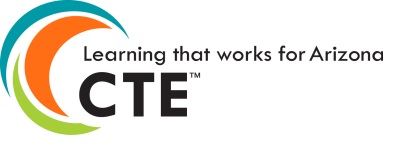 95